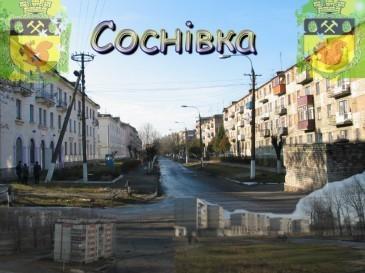 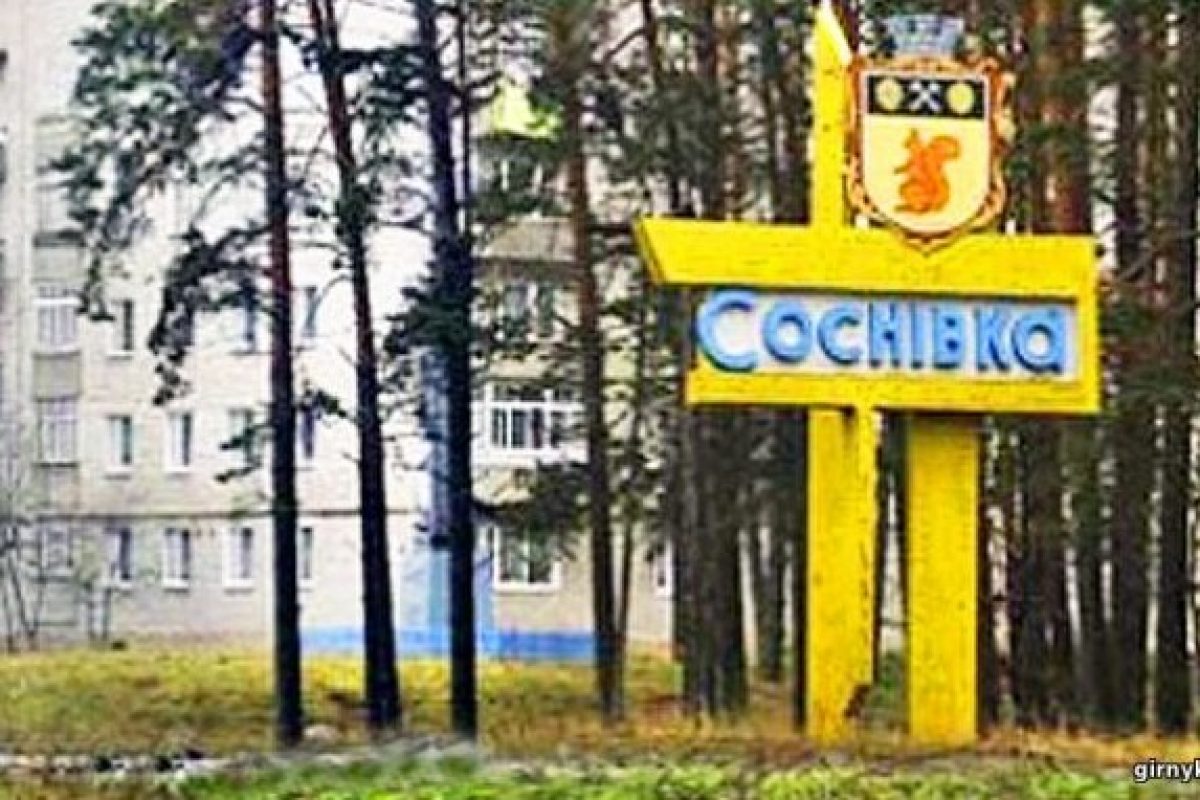 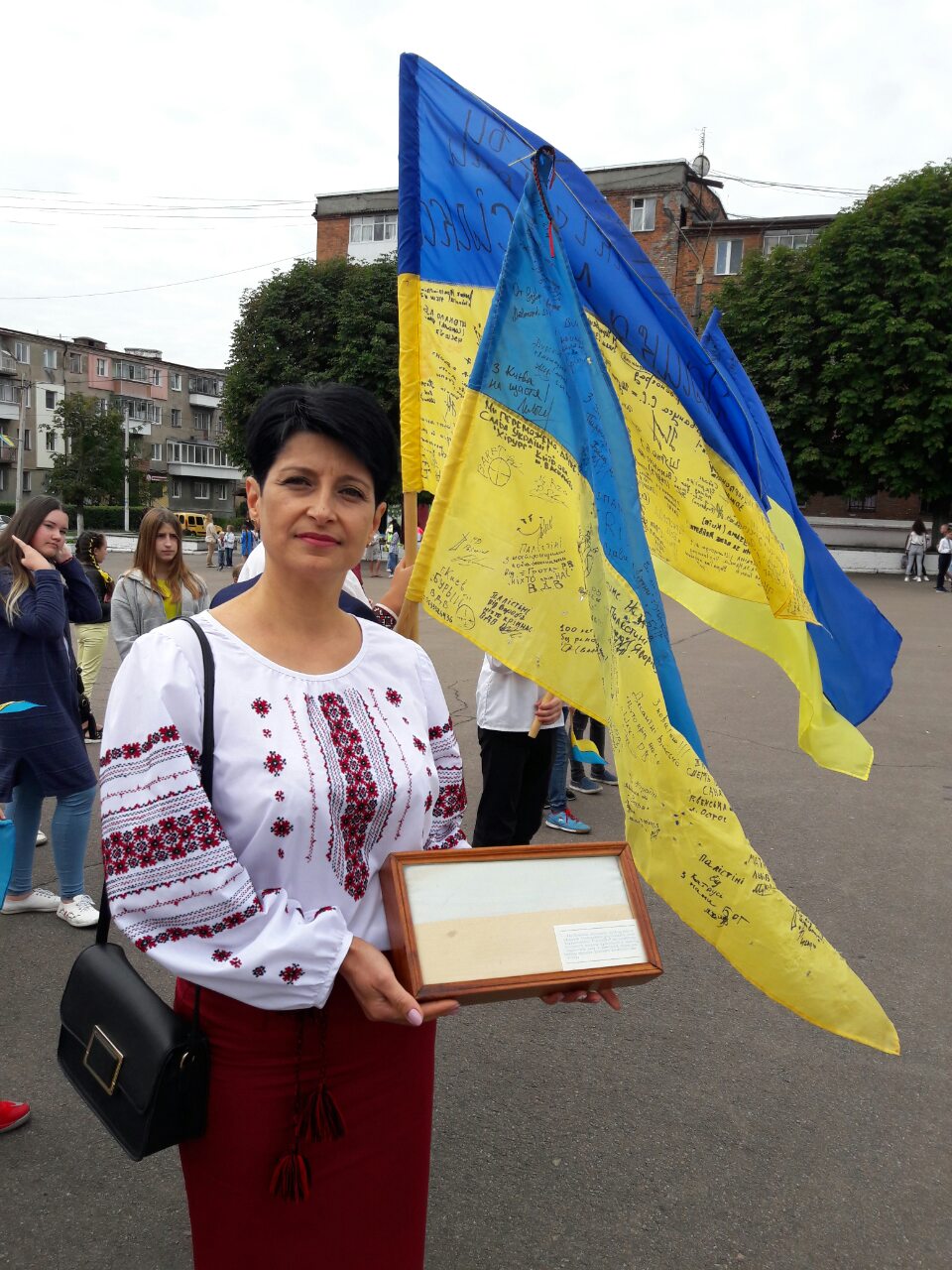 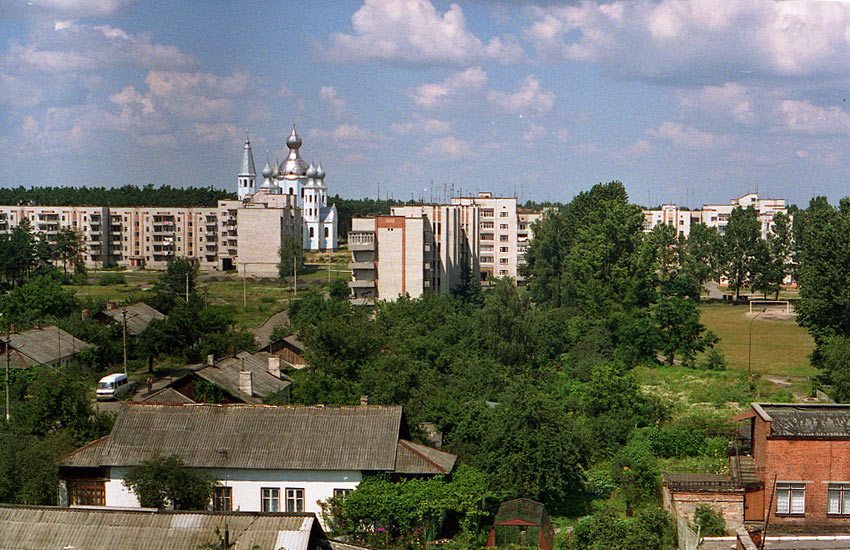 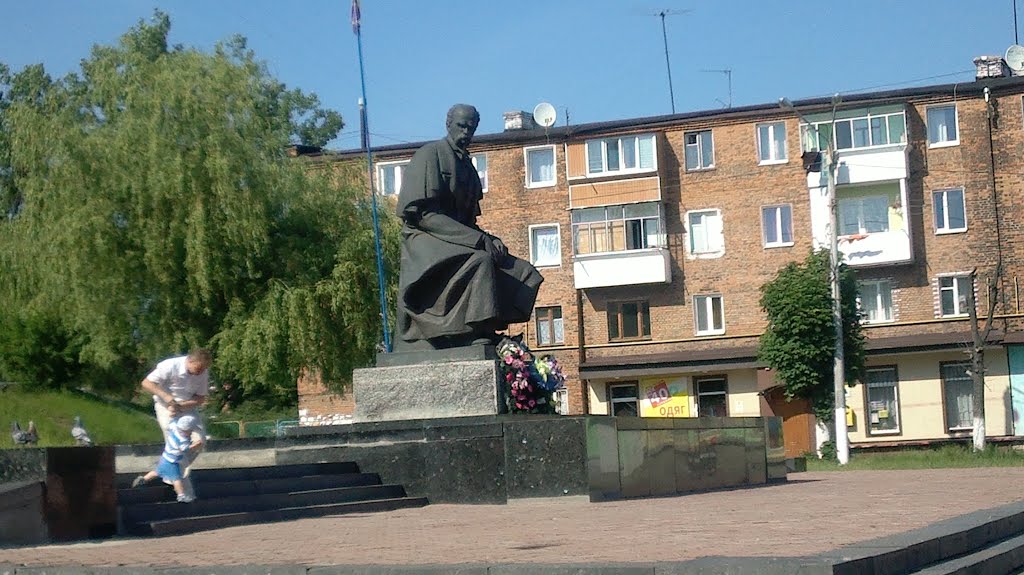 Герої не вмирають, і тільки від нас залежить як довго житиме про них пам`ять…  Вони стають нашою честю, славою і гордістю!Слава Україні!                    Слава її Героям!
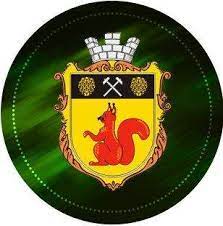 На посаді старости
Керуюсь Конституцією та законами України, 
Актами Президента України, 
Кабінету Міністрів України, 
Статутом Червоноградської  територіальної громади, 
Регламентом Червоноградської міської ради,
Положенням про старосту та іншими нормативно-правовими актами, що визначають порядок моєї  діяльності та взаємовідносинами з Червоноградською територіальною громадою.
Повноваження старости
- беру участь у засіданнях виконавчого комітету Червоноградської міської ради як член виконавчого комітету 
- виконую доручення міської ради, її виконавчого комітету, міського голови, інформую їх про виконання доручень 
- сприяю виконанню на території старостинського округу Програми
соціально-економічного та культурного розвитку, затверджених рішенням міської ради 
- здійснюю прийом громадян, які звертаються з проблемами різного характеру
- веду облік пропозицій членів громади з питань соціально-економічного та культурного розвитку старостинського округу, соціального,побутового та транспортного обслуговування 
- приймаю від мешканців заяви, адресовані органам та посадовим особам міської ради, передаю їх за призначенням 
- здійснюється моніторинг за дотриманням на території старостинського округу громадського порядку, за станом благоустрою території міста -  здійснюється по-господарський облік -  здійснюється оповіщення військовозобов’язаних та призовників
- надаються адміністративні послуги  для мешканців громади…
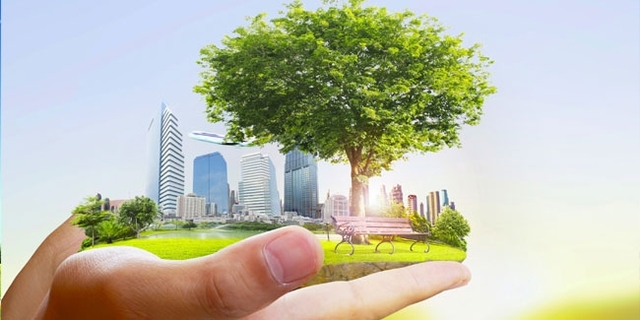 Житлово-комунальне господарство
Структура надавачів житлово-комунальних  послуг населенню: 
     - ОСББ 
-Управителем багатоквартирних будинків ТзОВ «Нова Долина» 
- Надавачем послуг з вивезення побутових відходів є  КП «Червоноград- житлокомунсервіс»  
Надавачем послуг по благоустрою міста є КП «Комунальник»
Надавачем послуг з водопостачання та водовідведення є КП «ЧВКГ»
Надавачем послуг з теплопостачання є КП «ЧТКЕ»
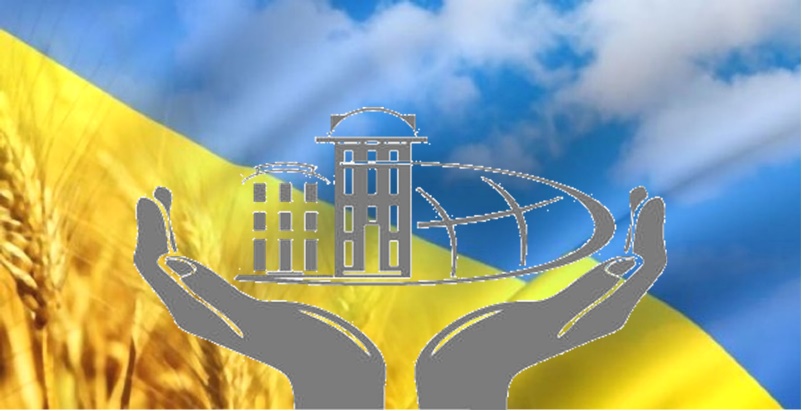 Управитель «Нова Долина « ,ОБ»ЄДНАННЯ СПІВВЛАСНИКІВ БАГАТОКВАРТИРНИХ БУДИНКІВ
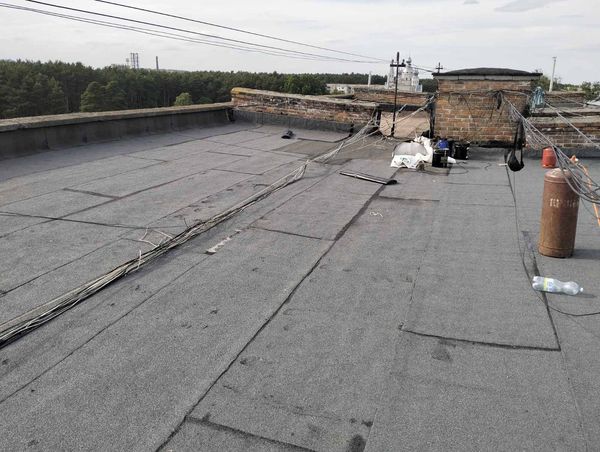 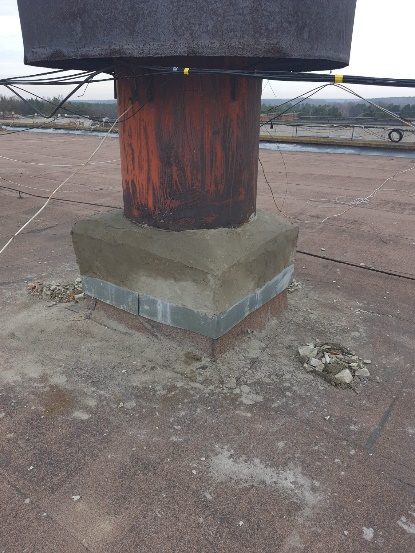 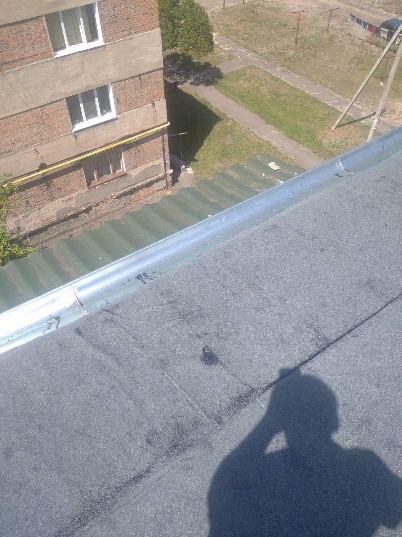 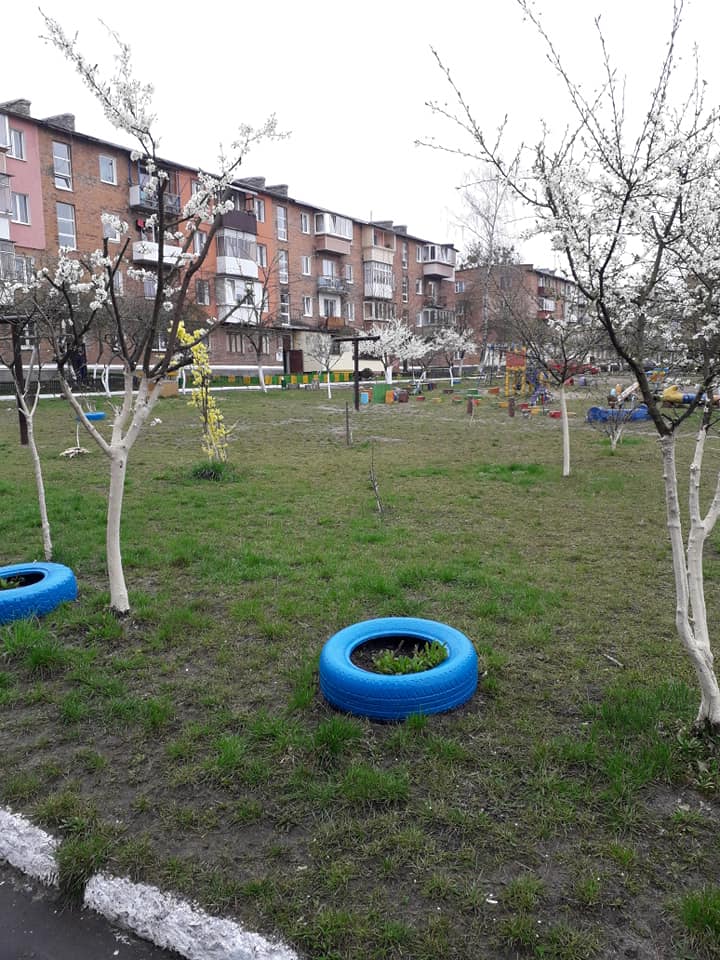 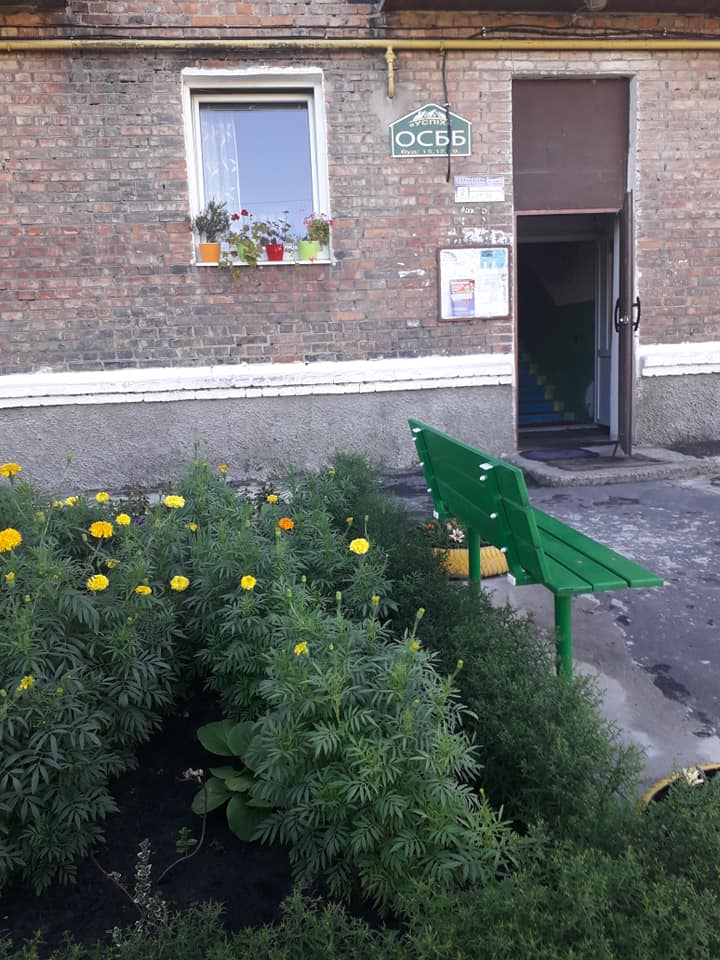 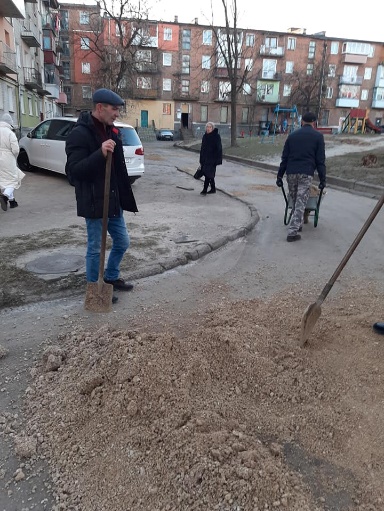 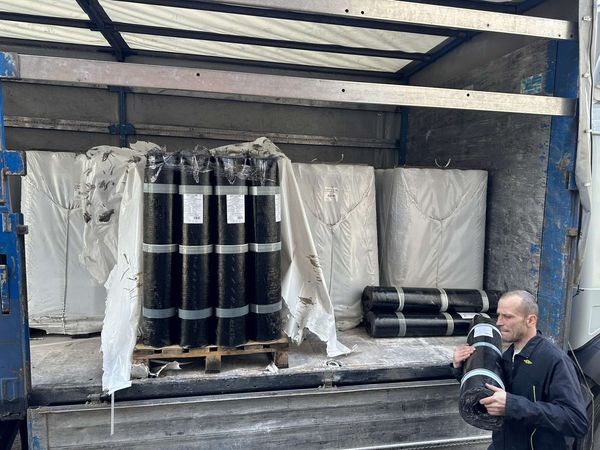 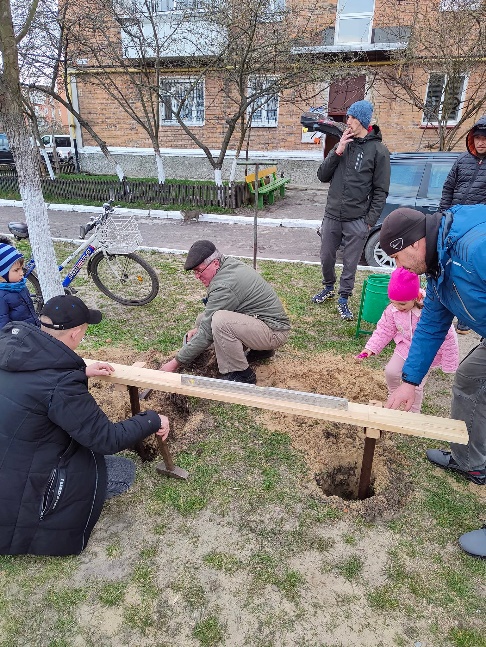 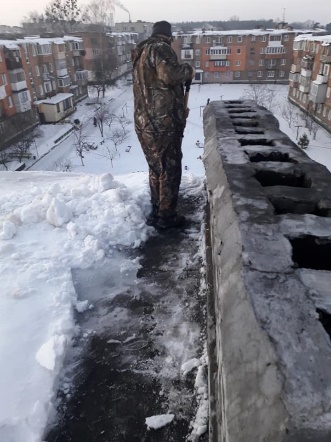 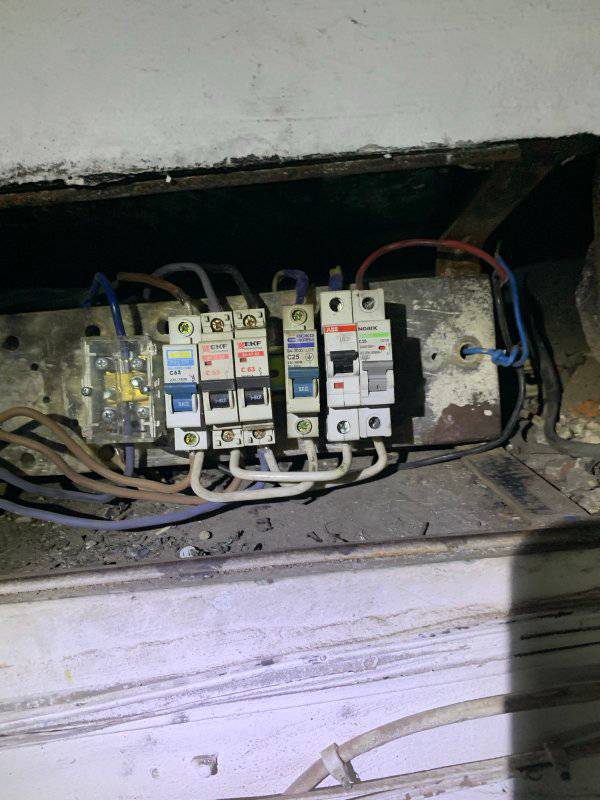 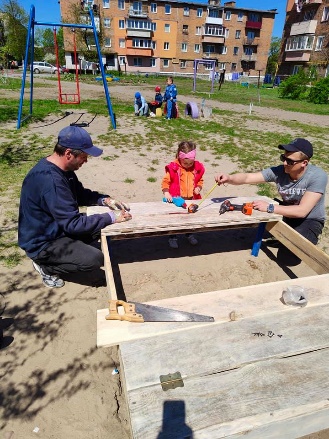 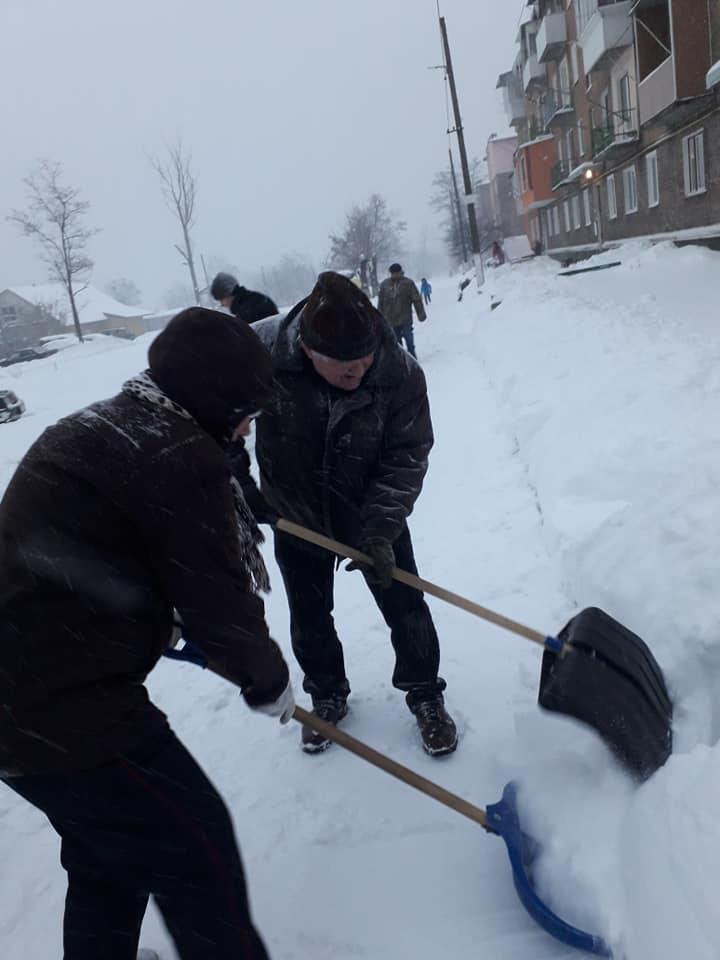 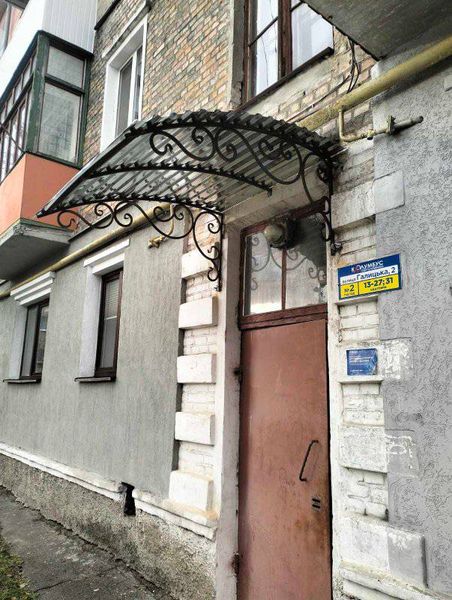 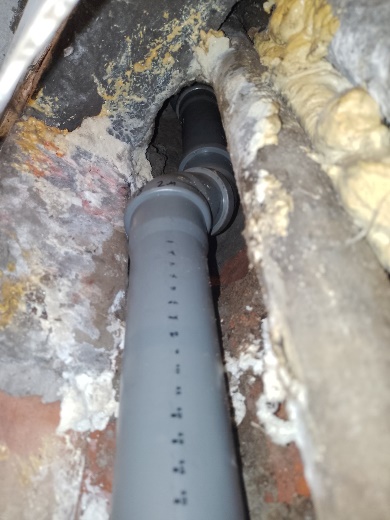 КП «Комунальник»- заміна ламп, ремонтні роботи на електролініях зовнішнього освітлення, - реалізовано проект по влаштуванню нової лінії зовнішнього освітлення від м.Соснівки до с.Сілець  - 939 тис.грн.
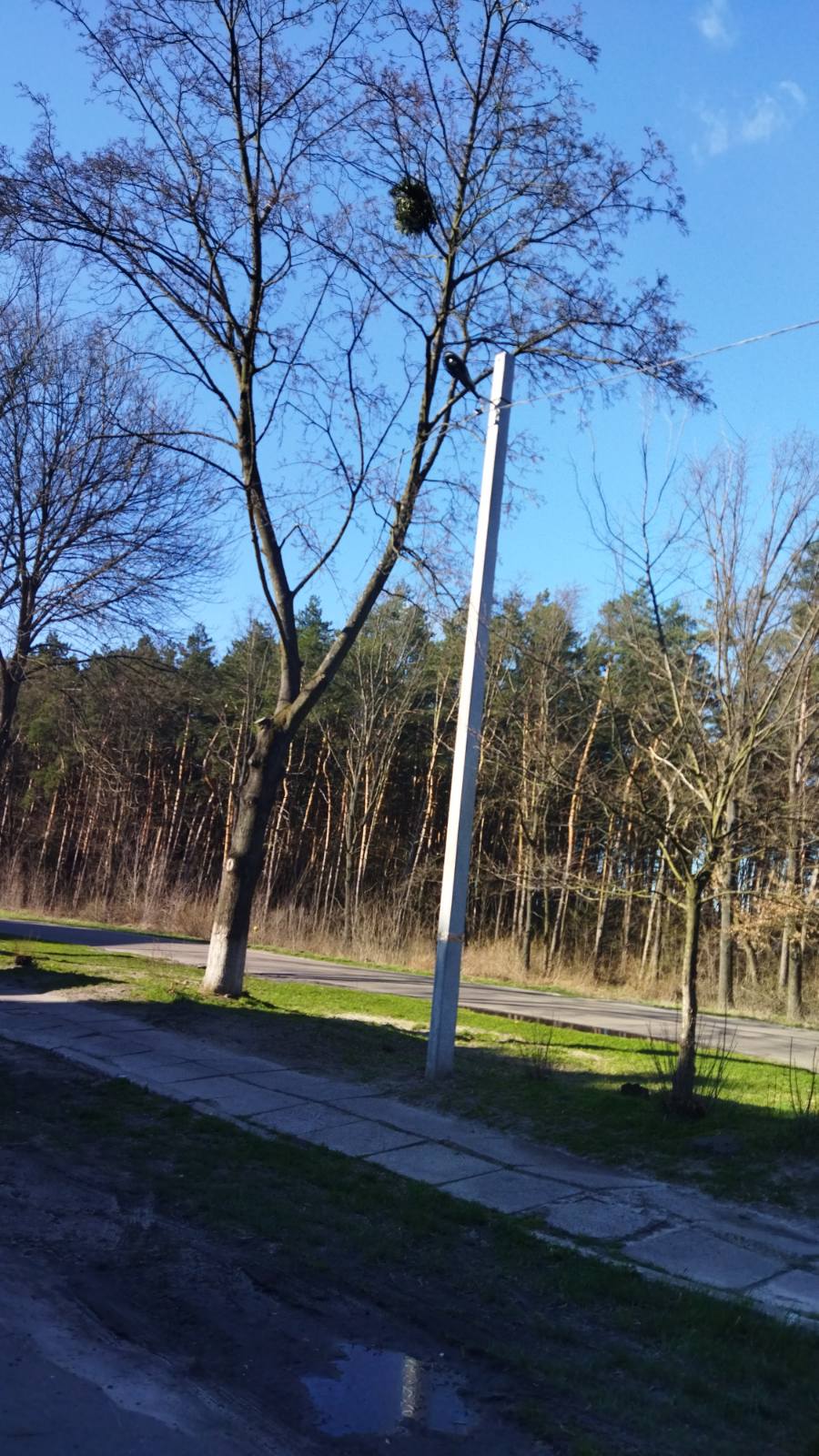 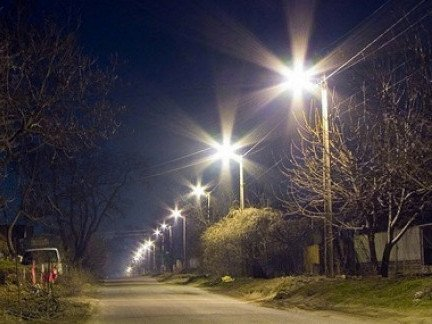 З міського бюджету Червоноградської ТГ в  2023 роцівиділені кошти на  ремонт доріг в м.Соснівка
1.Роботи проведено повітряно-струменевим способом по вулицях:
Галицька         – 49 тис.грн.
Кривоноса       –  49 тис.грн.
Львівська         –  95 тис. грн.
Шептицького   – 48 тис.грн.
Театральна     –  89 тис.грн.
 
2.Роботи проведено суцільним асфальтуванням по вулицях:
22 Січня            - 190 тис.грн.
Базарна             - 424.400 тис.грн.
Шептицького     - 785 тис.грн.
Миру                    - 89 тис.грн.
Парк відпочинку – 414 тис.грн.
Шашкевича      –  2 млн. 45 тис.грн.
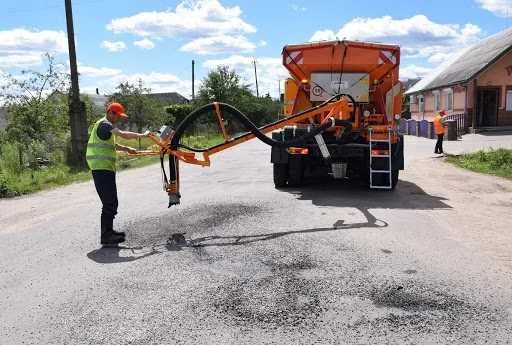 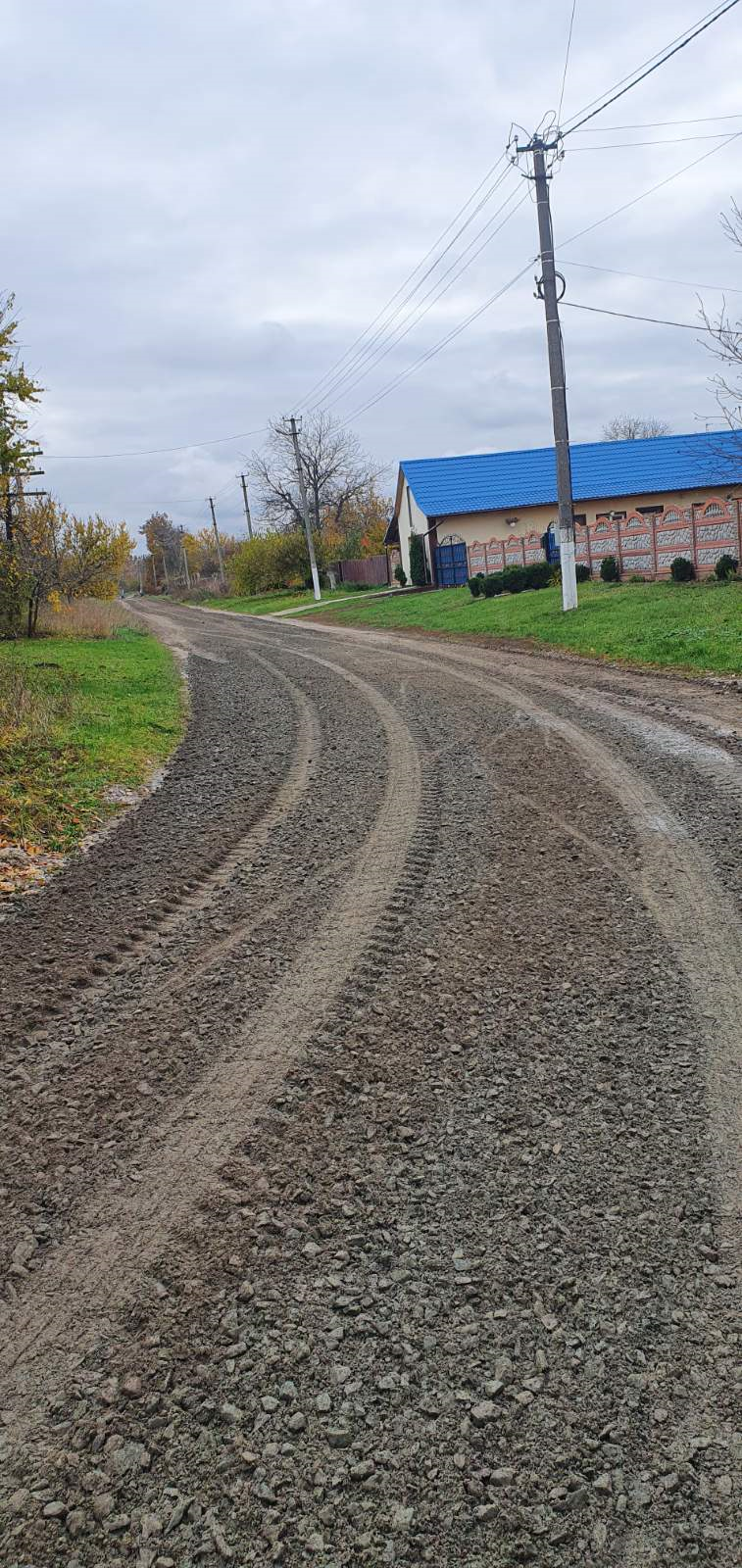 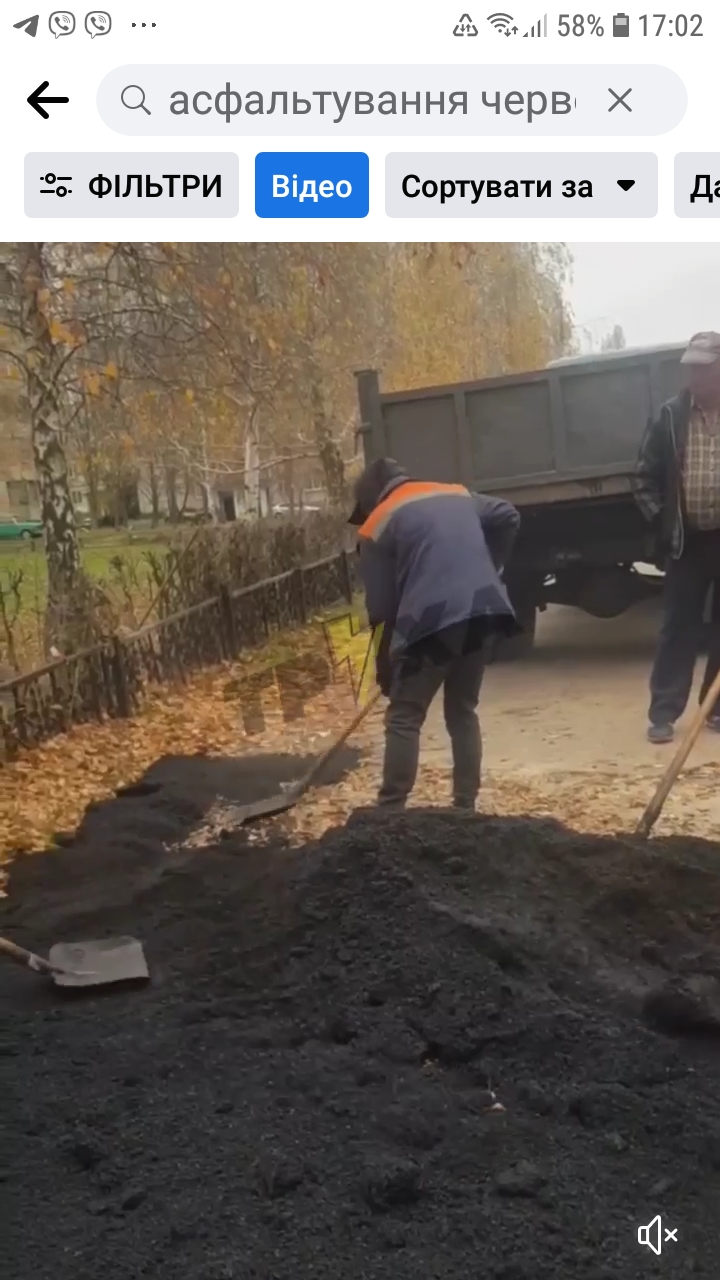 У 2023р.проведено  роботи по ремонту сходових маршів та обмощення бруківкою біля пам’ятника Т.Шевченку.ВИТРАТИ: -по обмощенню бруківки  –   186.910 тис.грн-ремонт сходових маршів   –   97.00 тис.грн
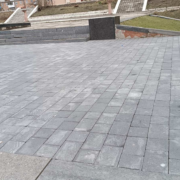 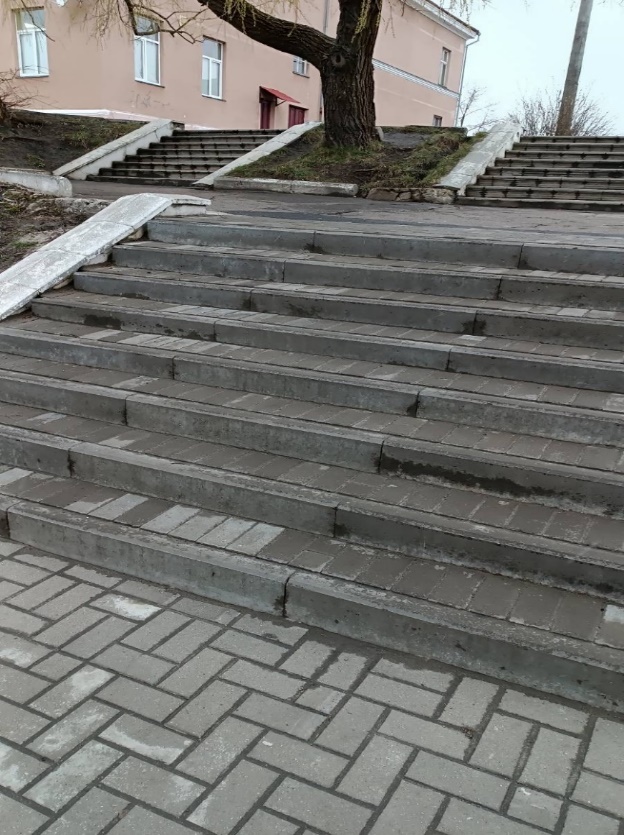 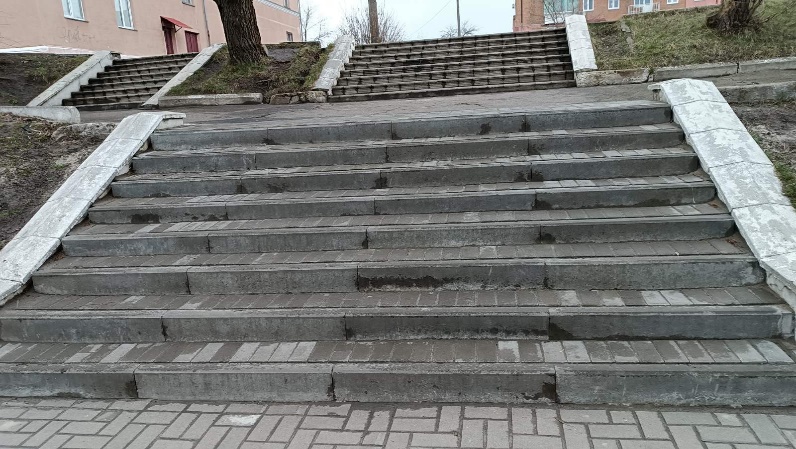 Дільниця КП «Червоноградтеплокомуненерго»
Споживачами теплоносія є: 
 161 квартира з 974 квартир, які станом на 2000 р.
отримували централізоване теплопостачання ( 97% відключено)
соціальна сфера:
2  заклади  дошкільної освіти (планується в 2024-25р.р.переведення цих закладів на автономне опалення);
 3 заклади загальної середньої освіти;
Соснівська дитяча музична школа;
Будинок дитячої та юнацької творчості;
Народний дім м.Соснівки.
Адмінбудівля старостату м.Соснівки.
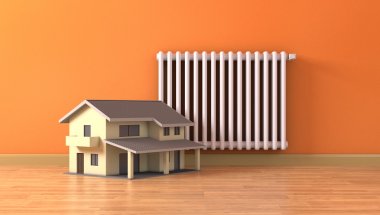 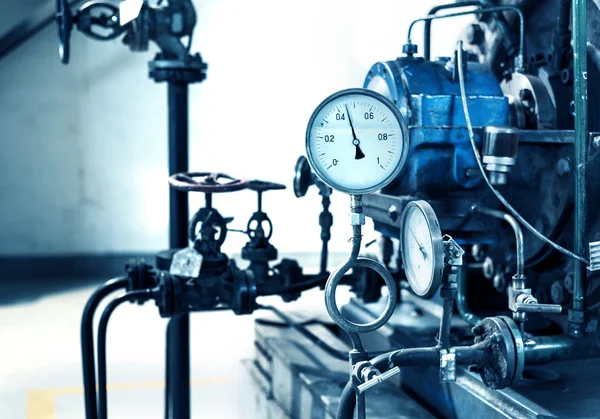 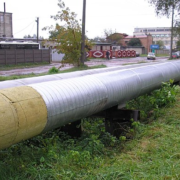 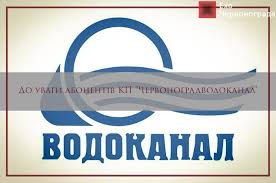 Дільниця КП «Червоноградводоканал»
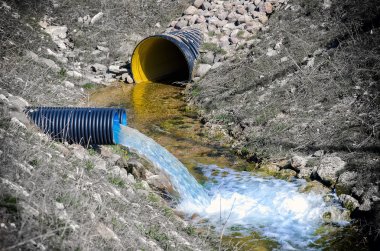 Місто Соснівка забезпечується питною водою з Бендюзького водозабору. Очисні споруди знаходяться в м.Соснівці. 
У 2023 році проводились першочергові аварійно-відновлювальні роботи по ліквідації наслідків аварій на водопровідних та каназізаційних мережах міста.
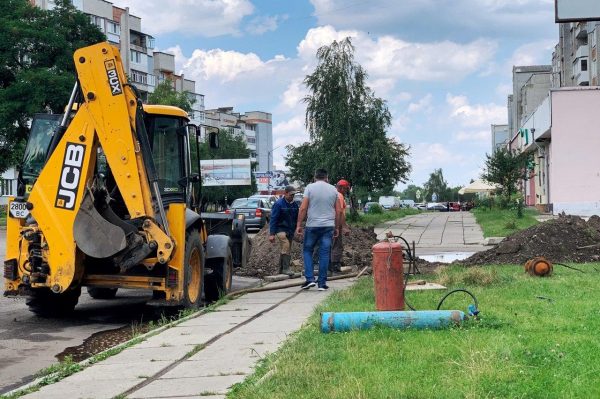 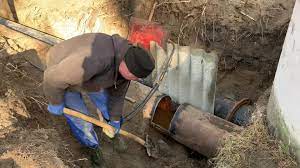 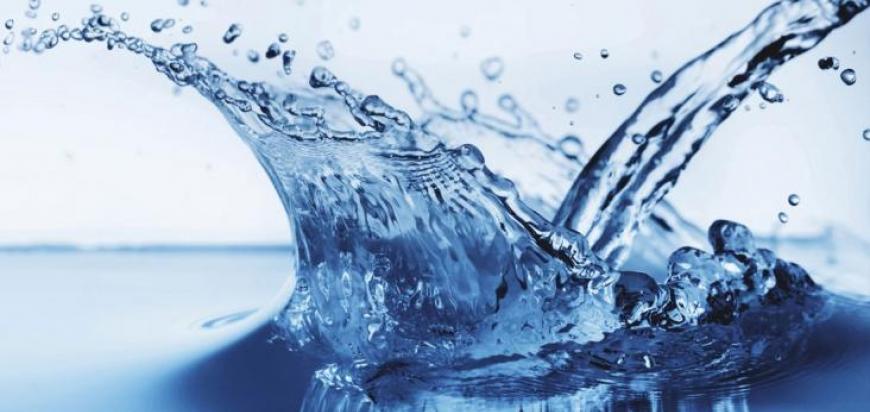 КП «Соснівський міський  ринок»
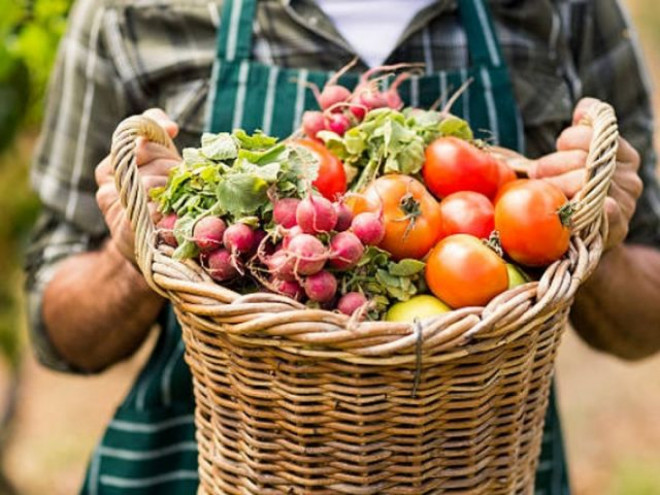 У задоволенні потреб населення в товарах,  особливо власною сільськогосподарською продукцією, значне місце належить міському ринку. 
В 2023р. підприємство за власні кошти проводило роботи ремонту  будівлі, благоустрою території.
З лютого 2024р. КП «Соснівський міський ринок» є філією КП «Червоноградський міський ринок».
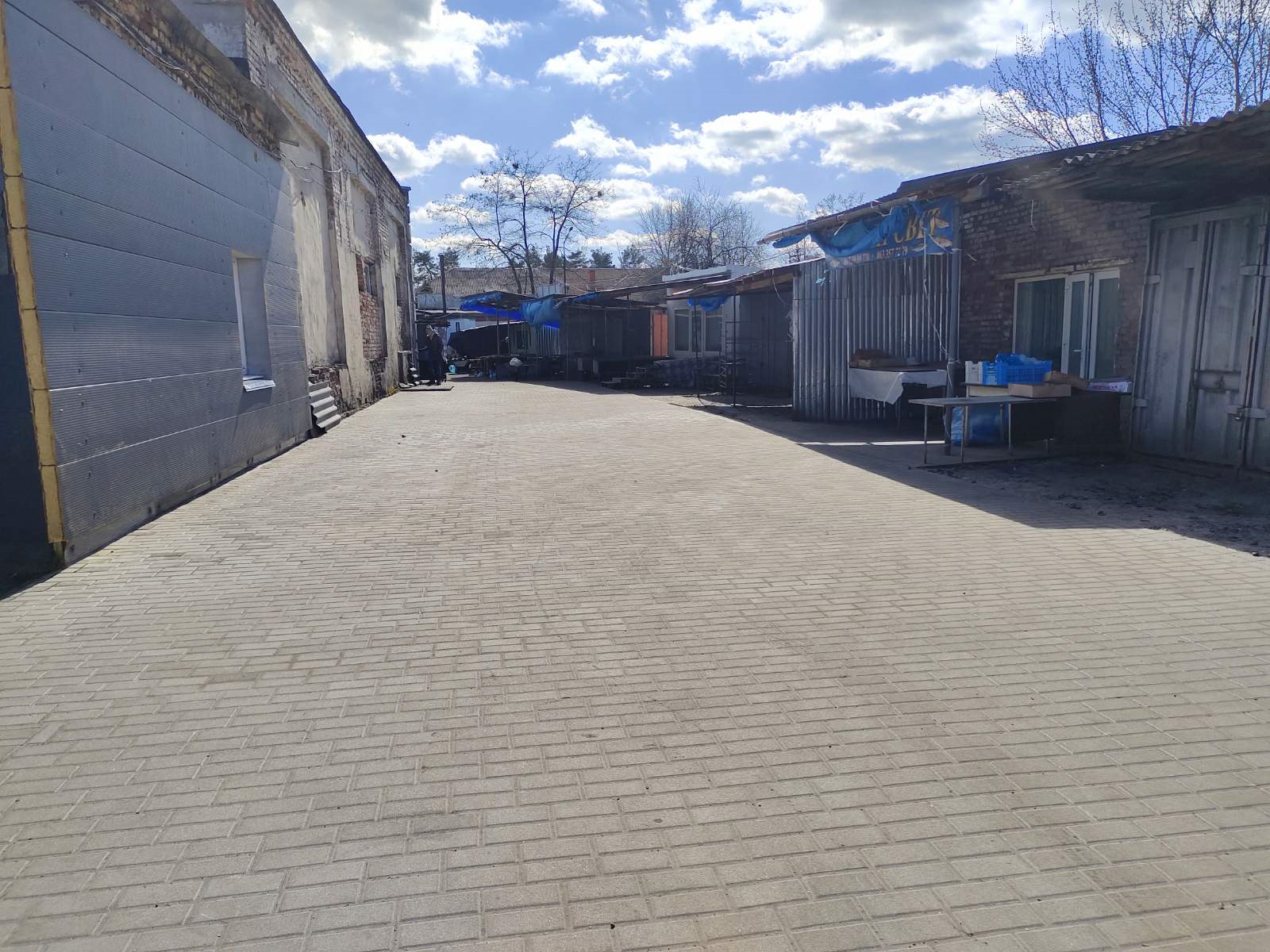 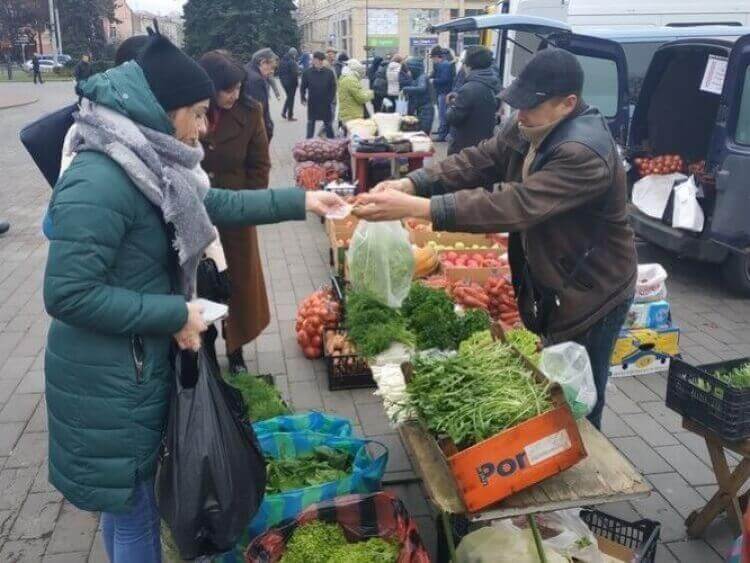 Земельні питання, питання архітектури
Загальна площа території міста становить 300,5га земель.
Детальний план території в районі вул. Привокзальна, 4-А (район існуючих гаражів) в місті Соснівка Червоноградського району Львівської області. 
- Детальний план території в районі КП «Міська лікарня» на вул. Грушевського в місті Соснівка Червоноградського району Львівської області»
Проведено земельні аукціони через систему PROZORRO:                                                                -Продаж земельної ділянки несільськогосподарського призначення, площею 0,4100га;
     -Продаж земельної ділянки несільськогосподарського       призначення, площею 0,2500га; 
Цільове призначення: для розміщення та експлуатації будівель і споруд автомобільного транспорту та дорожнього господарства.
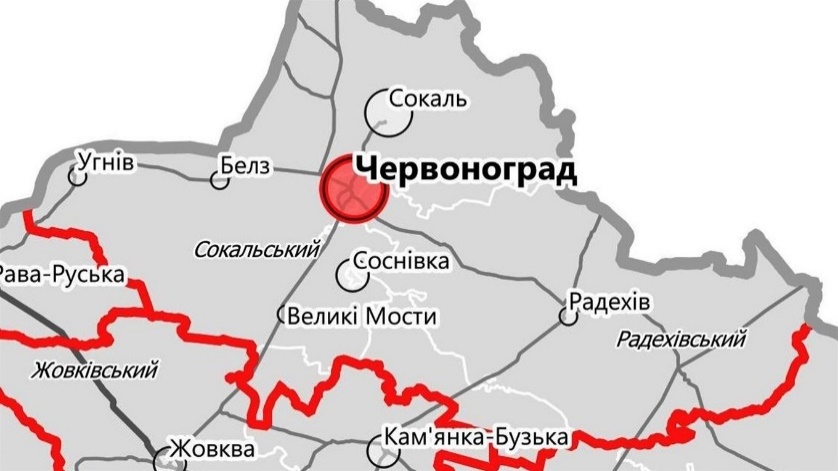 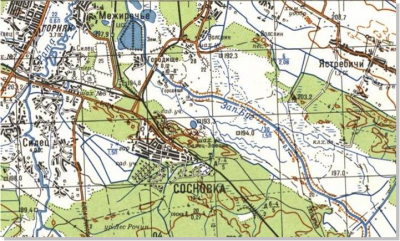 Забезпечення правопорядку в місті
В м. Соснівці працює поліцейська станція, в якій проходять службу 2 офіцера громади.
                             Спільно з  офіцерами громади:
проводиться моніторинг  дотримання на території округу громадського порядку  
своєчасне  реагування на проблеми громади та запобігання  вчиненню правопорушень.
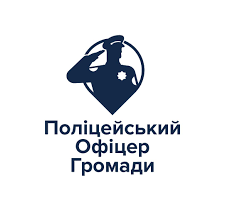 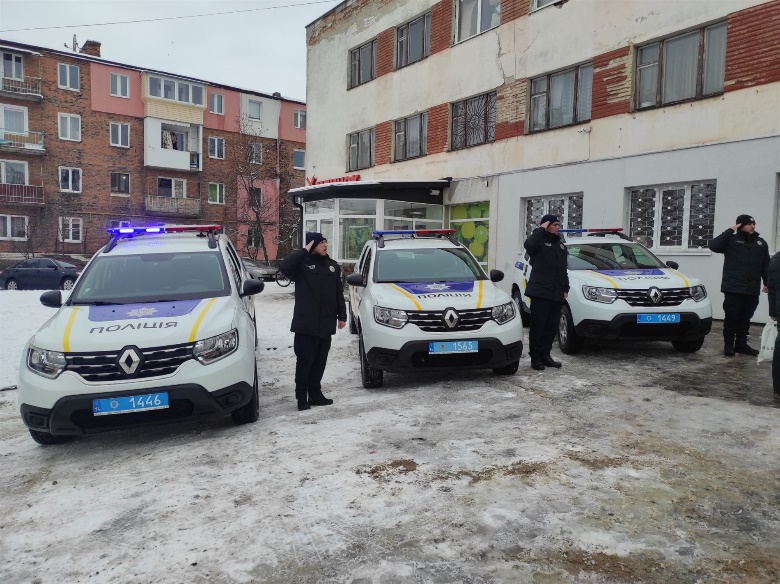 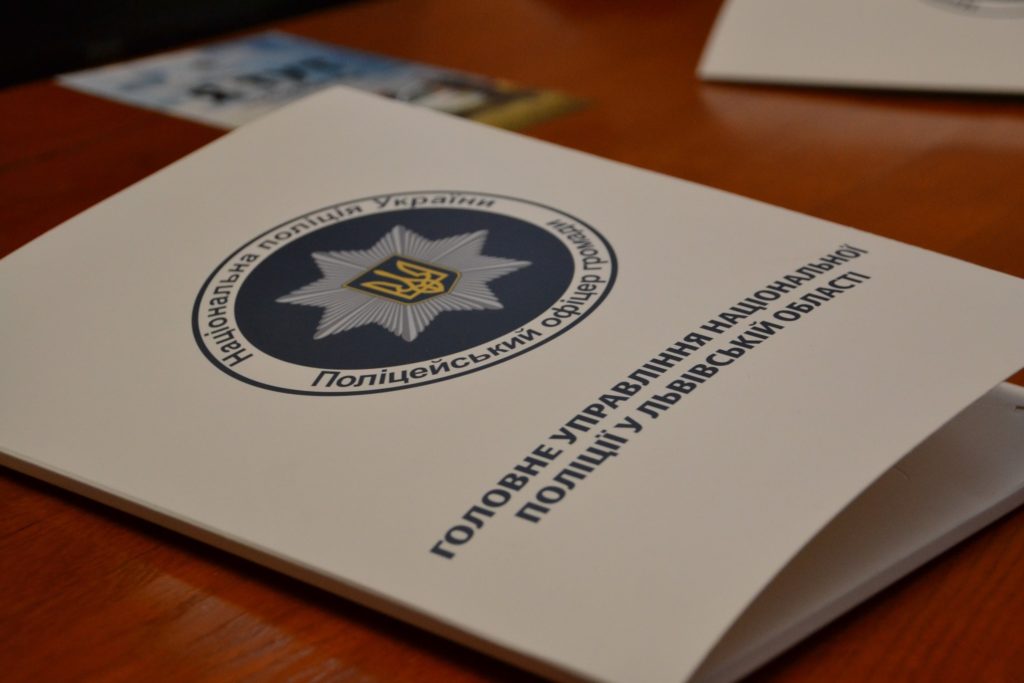 Співпраця з соціальними службами
Червоноградський  міський центр   
соціальних служб
- проведення  щотижневих візитів у сім’ї, які опинилися у складних життєвих  обставинах;- складання відповідних документів, актів обстежень та довідок;- надання допомоги відповідно до потреб.
Червоноградський територіальний центр соціального обслуговування
-86 осіб обслуговуються як одинокі люди похилого віку
-68 осіб  забезпечені хлібом та періодично харчовими пакетами від БФ «Червоний хрест»
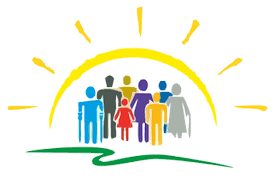 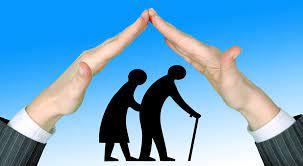 Функціонування закладів охорони здоров’я, освіти та культури
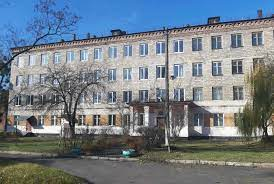 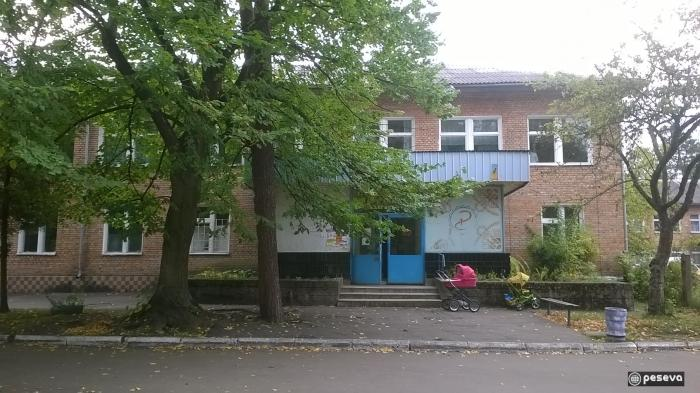 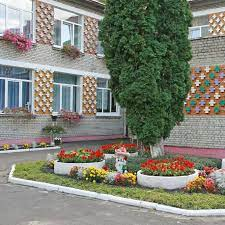 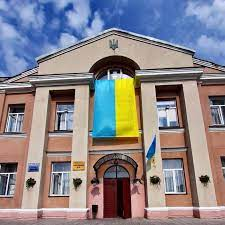 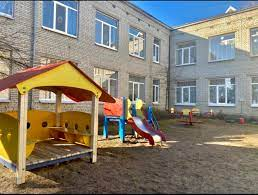 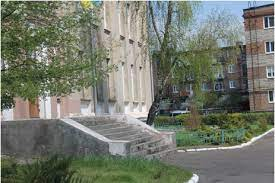 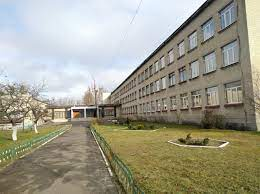 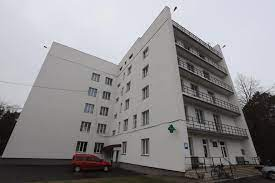 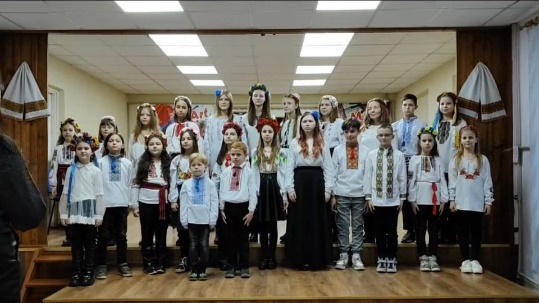 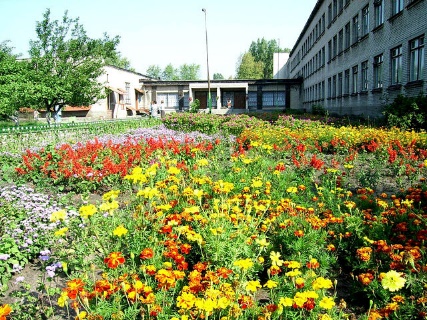 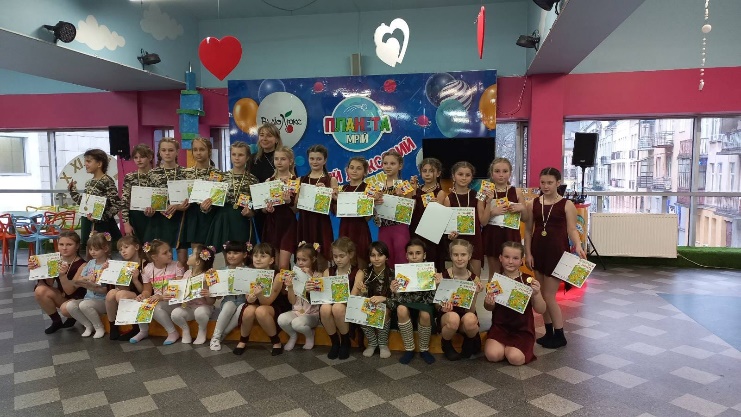 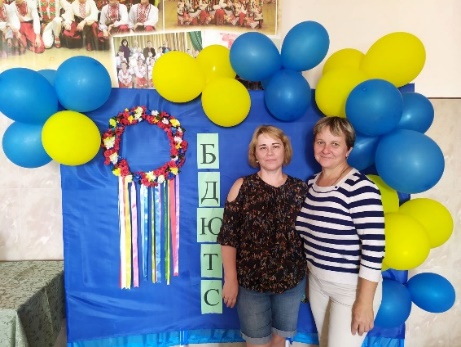 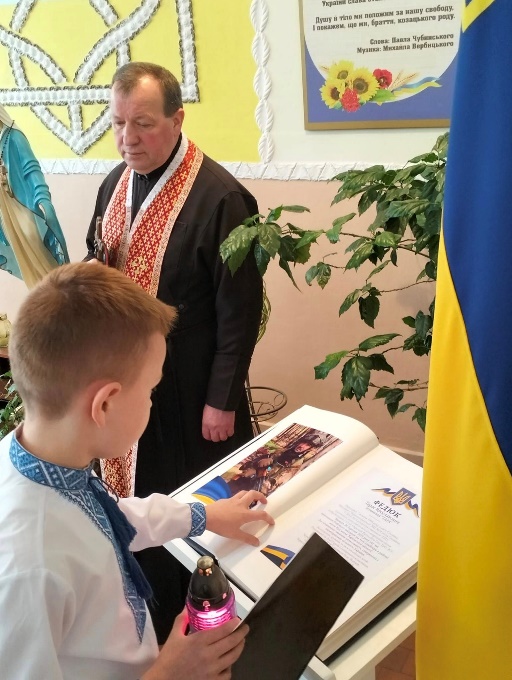 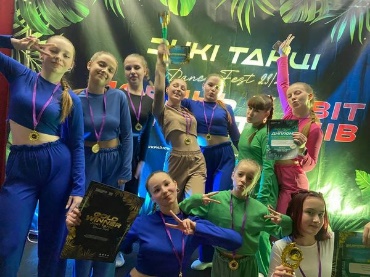 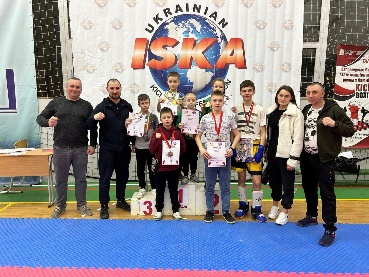 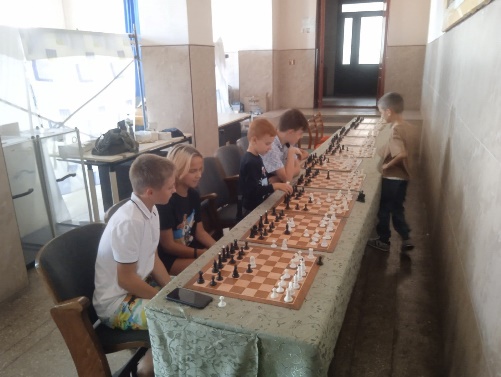 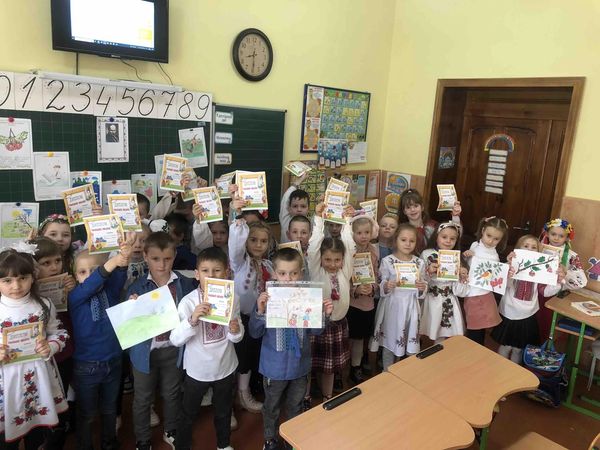 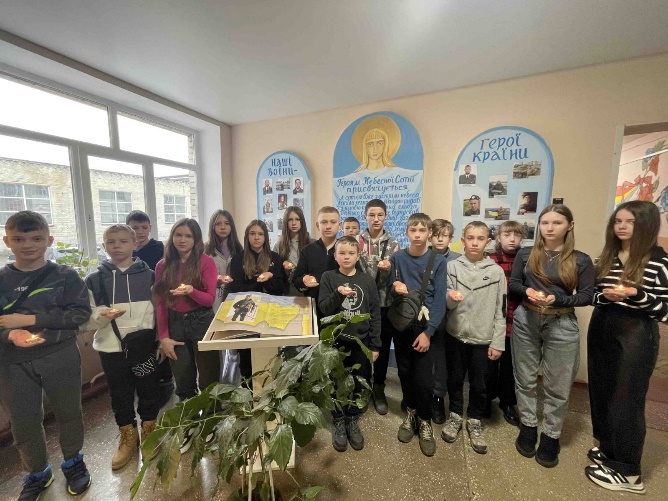 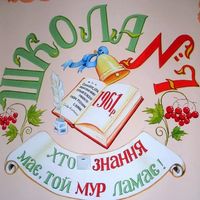 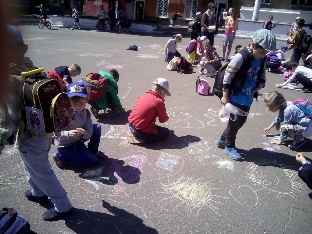 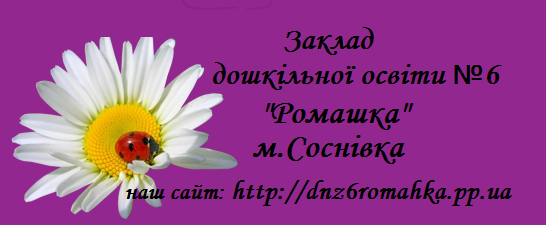 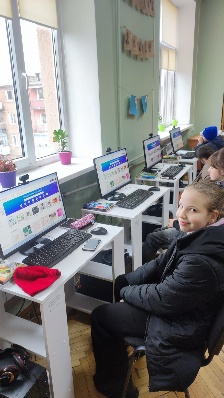 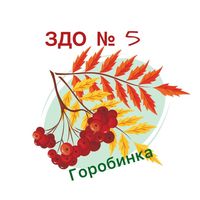 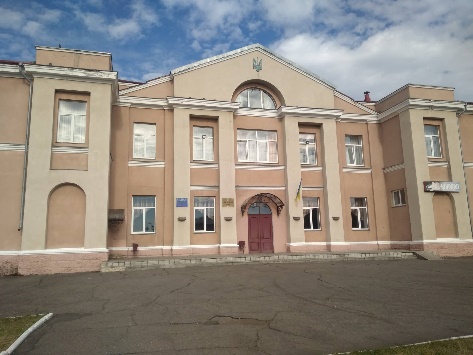 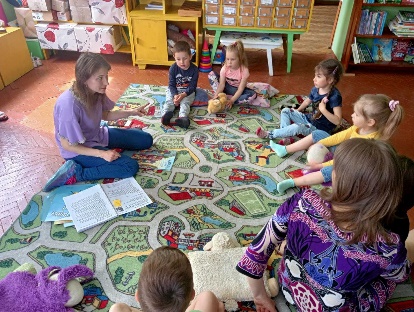 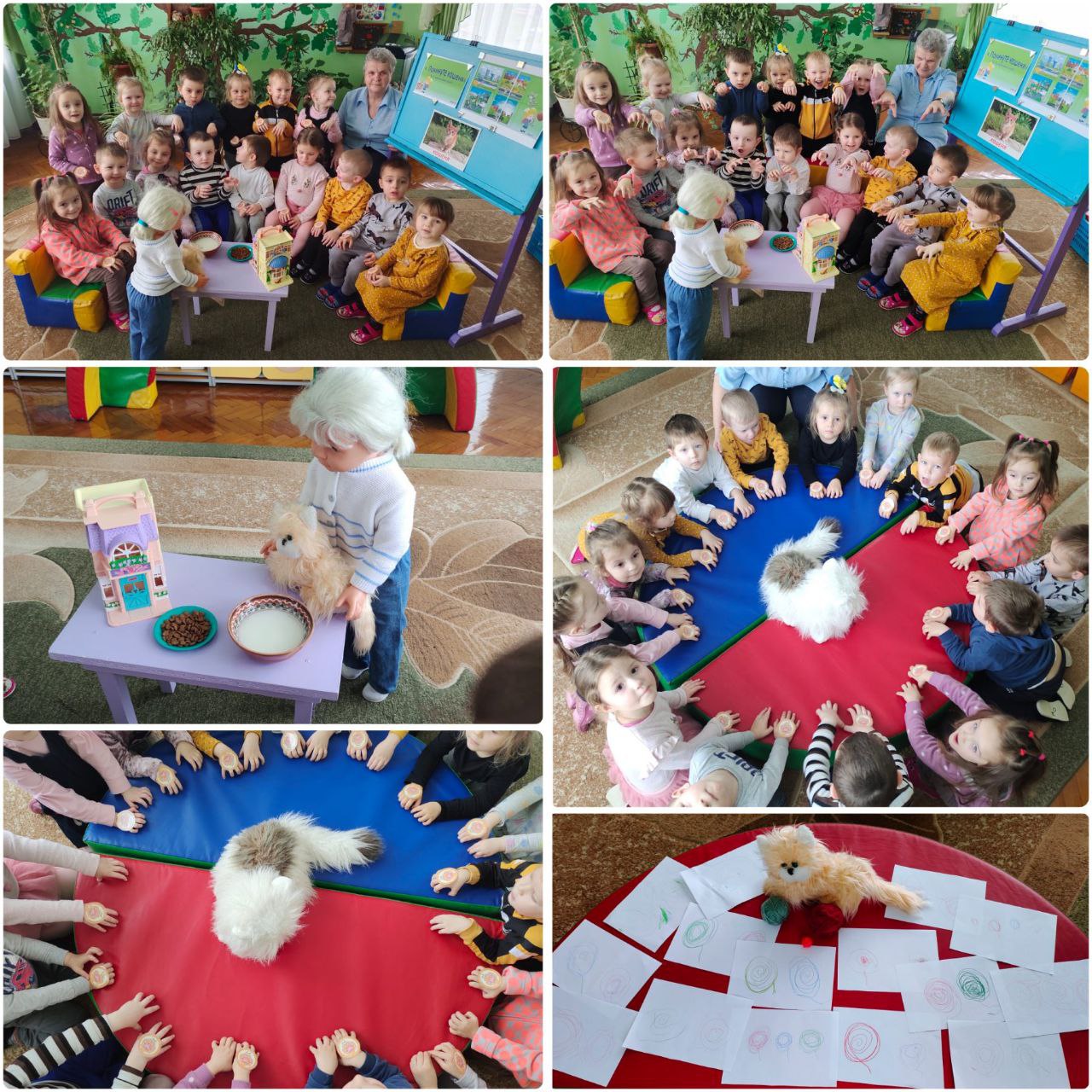 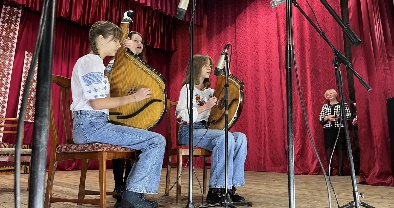 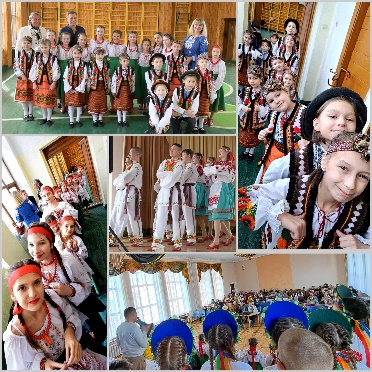 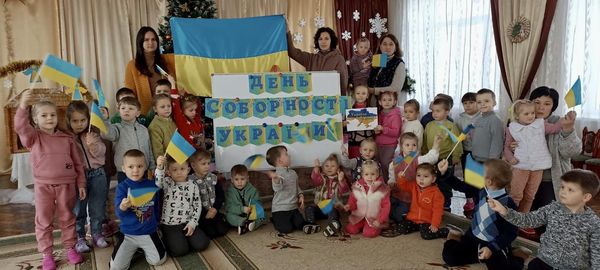 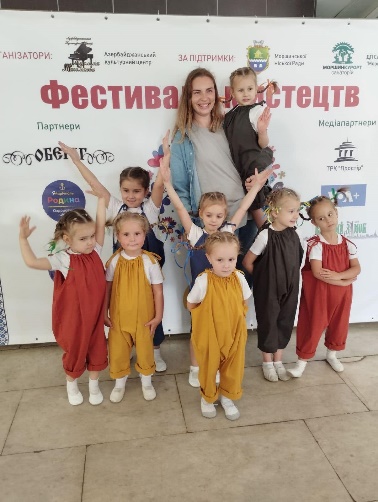 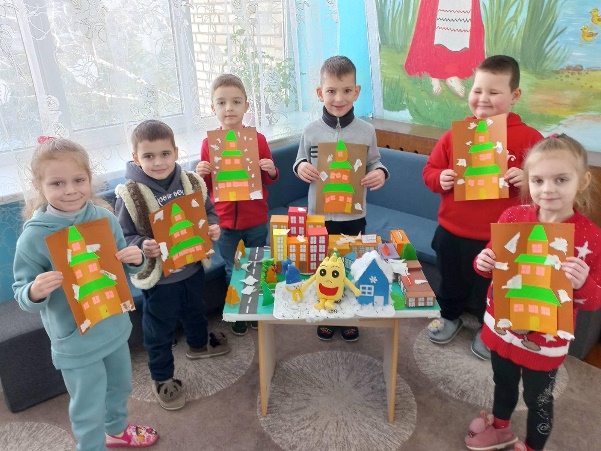 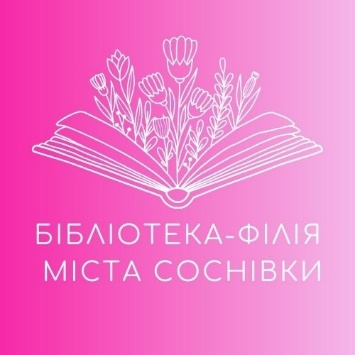 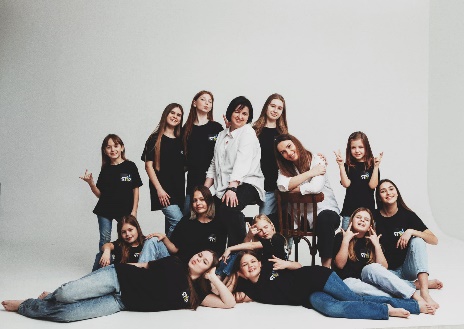 Допомога і підтримка для внутрішньо    переміщених осіб, які постраждали внаслідок військової агресії
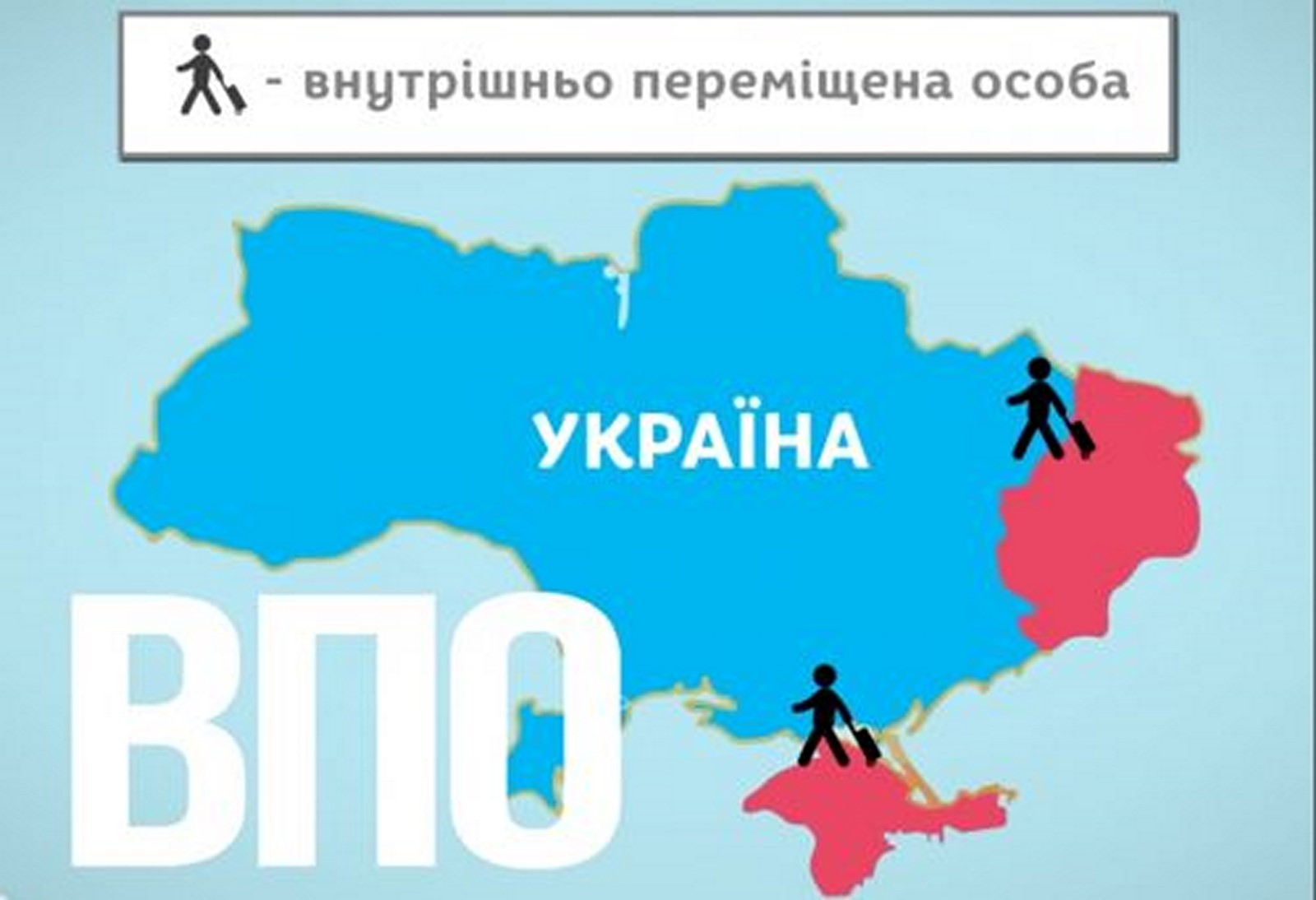 протягом 2023-2024 р.  більше 1000 осіб виїхали в інші населені пункти, 
або ж за кордон. 
32 власника житла в м.Соснівці отримують компенсацію за розміщення 
у власних квартирах ВПО. 
 Прихистками для ВПО є: 
Соснівська міська лікарня
Будинок дитячої та юнацької творчості 
БФ «ЕКО – милосердя»
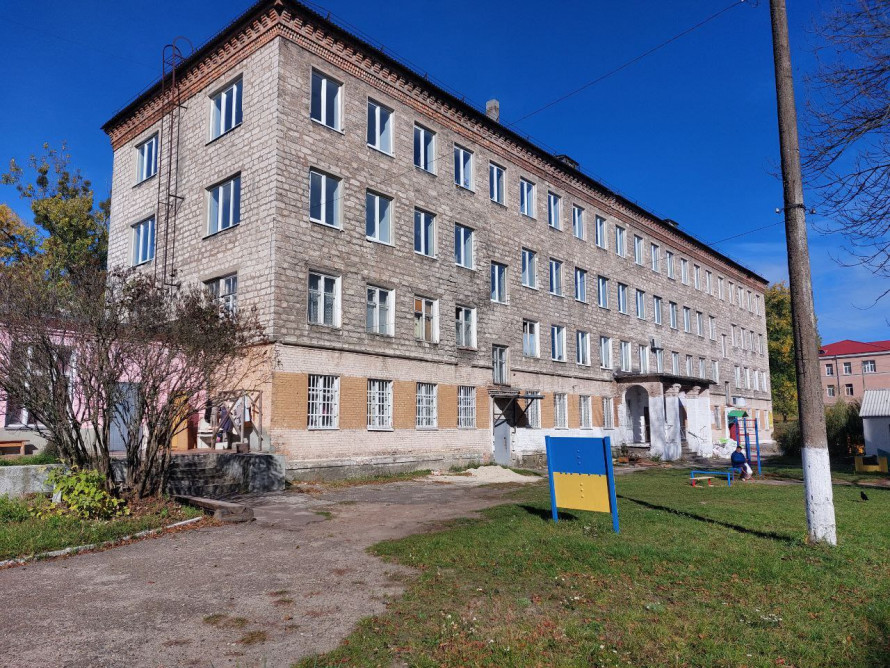 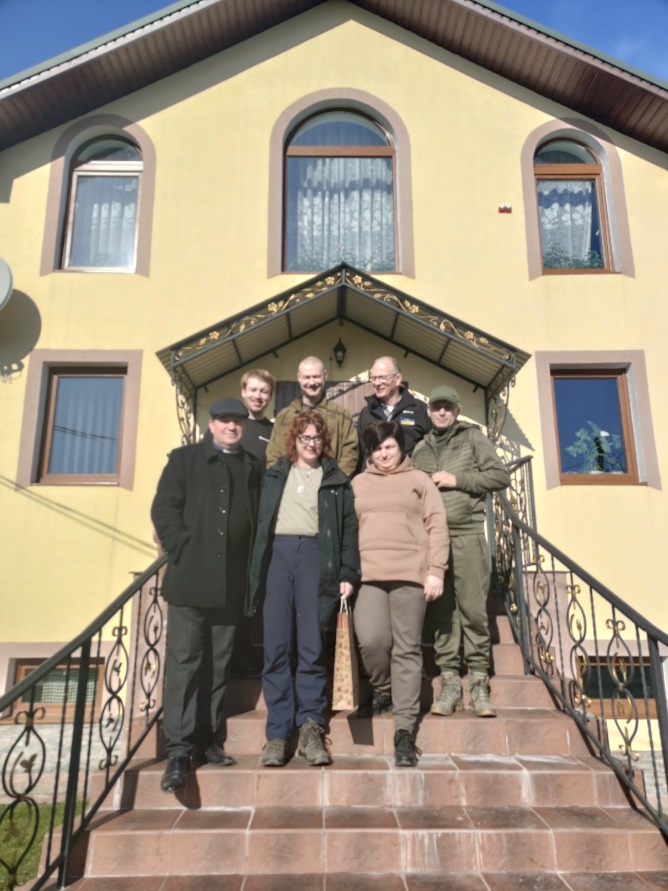 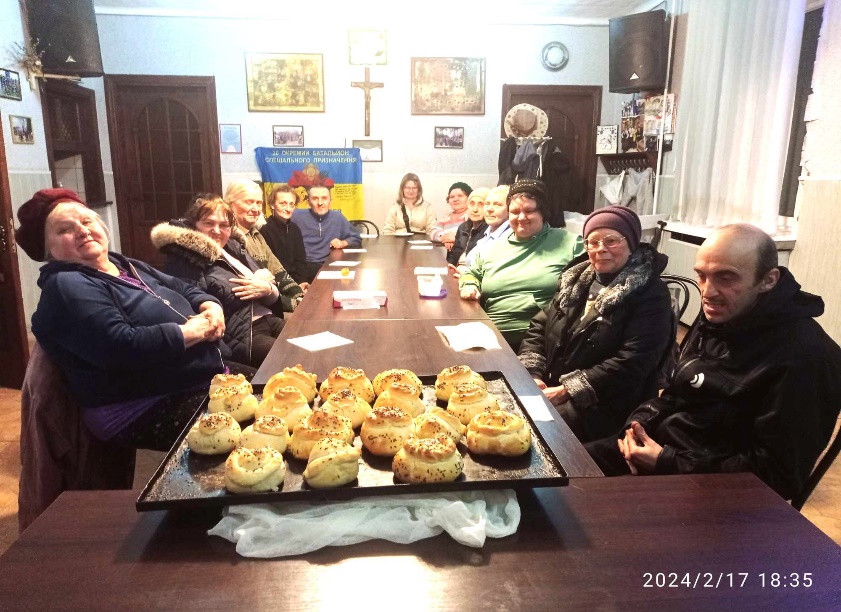 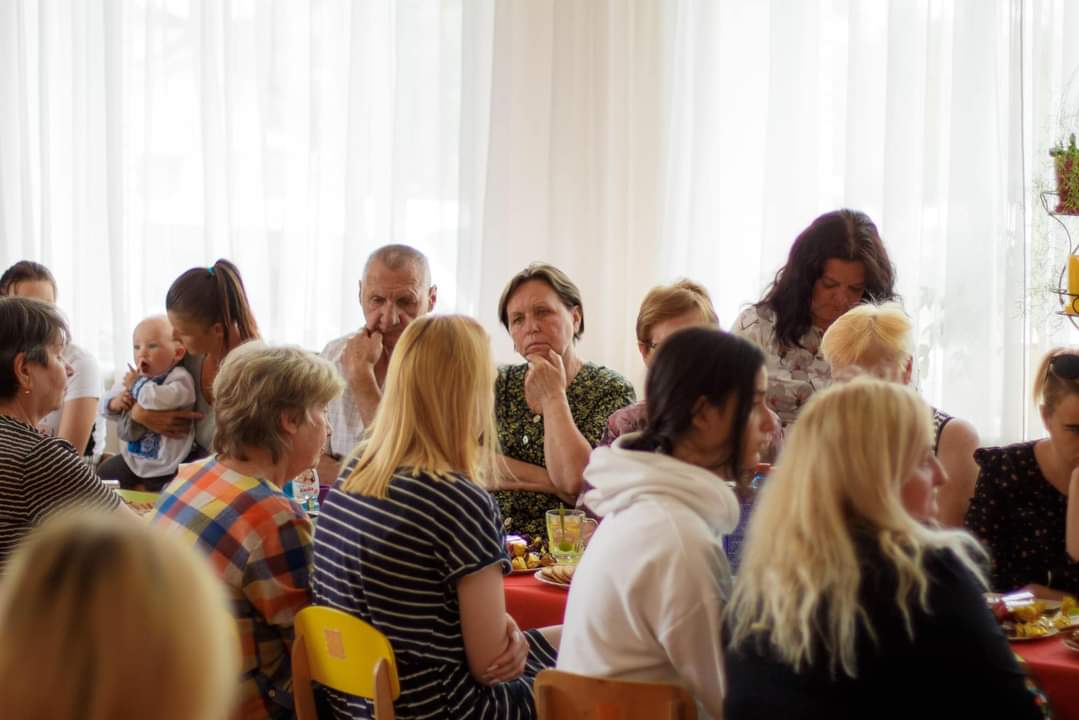 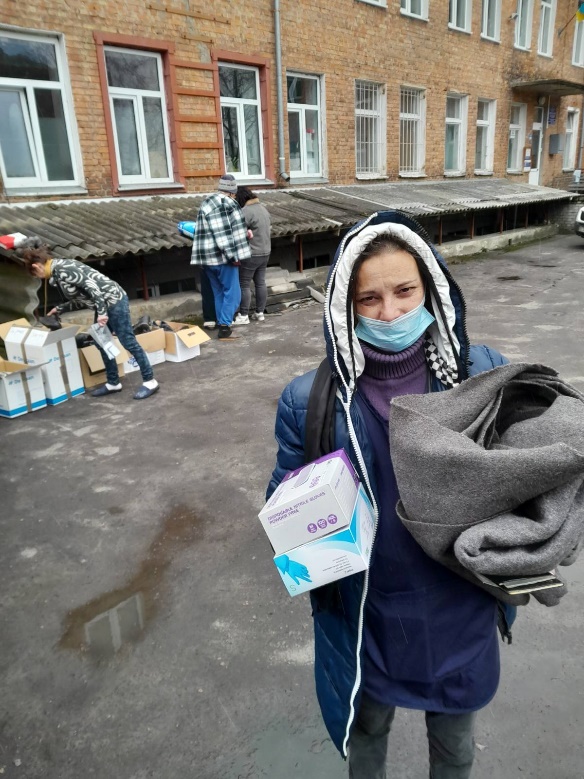 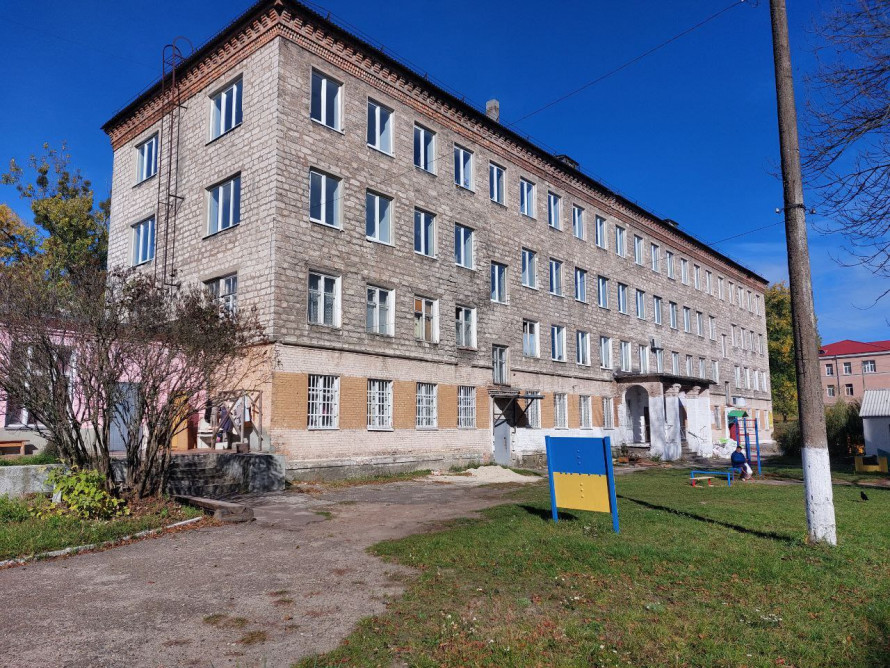 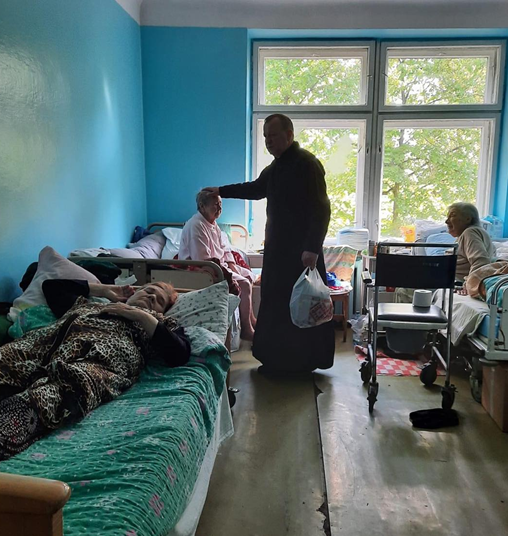 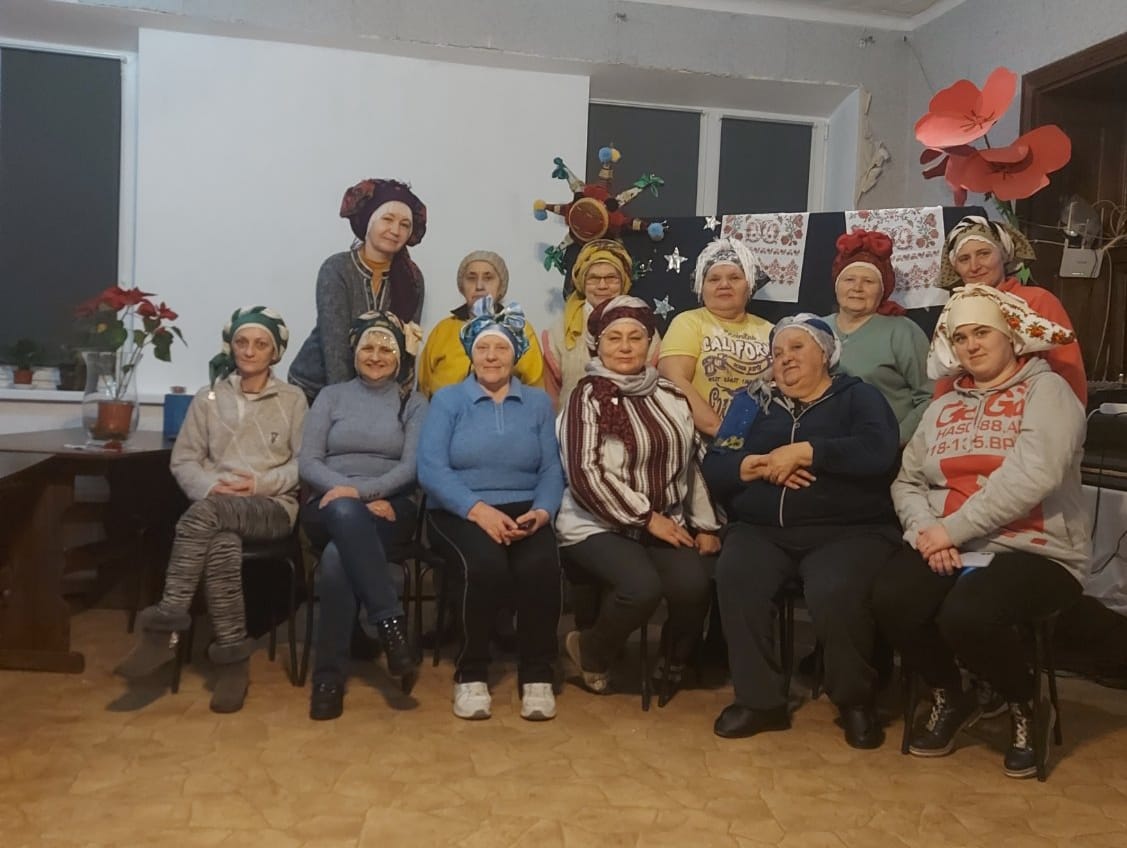 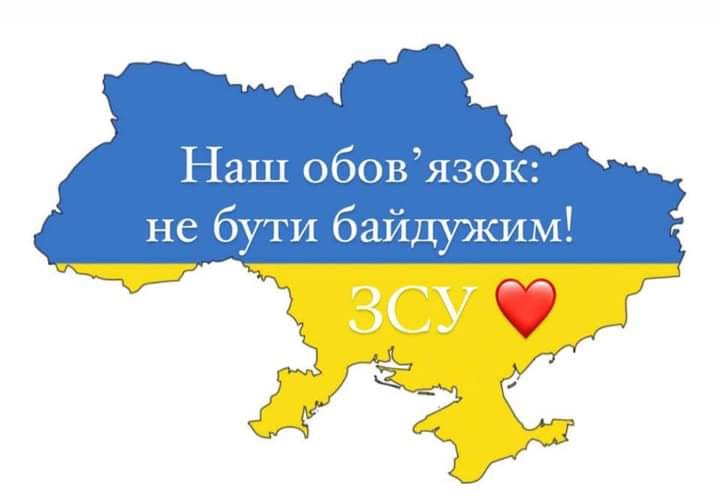 Волонтери-соснівчани для  ЗСУ
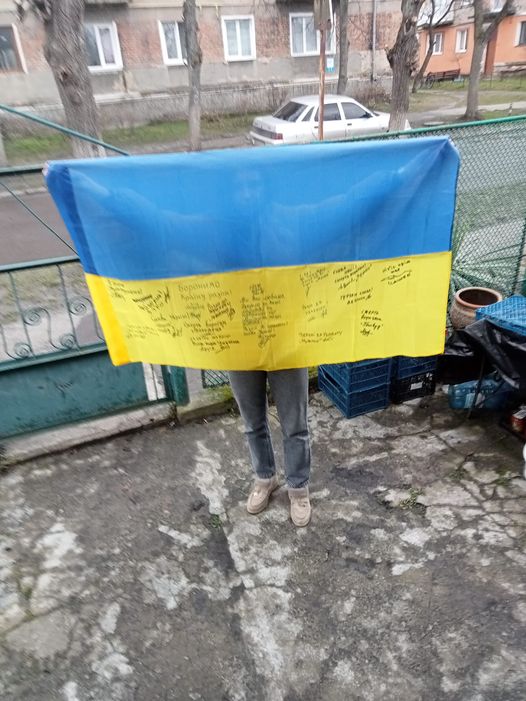 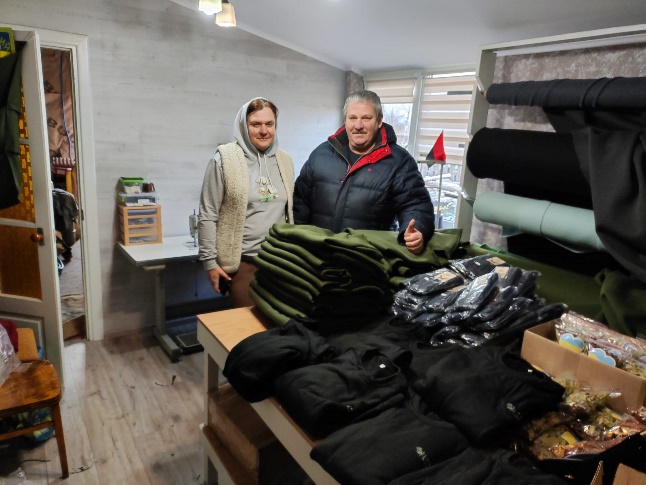 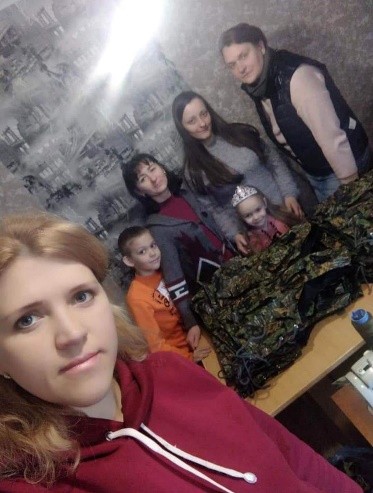 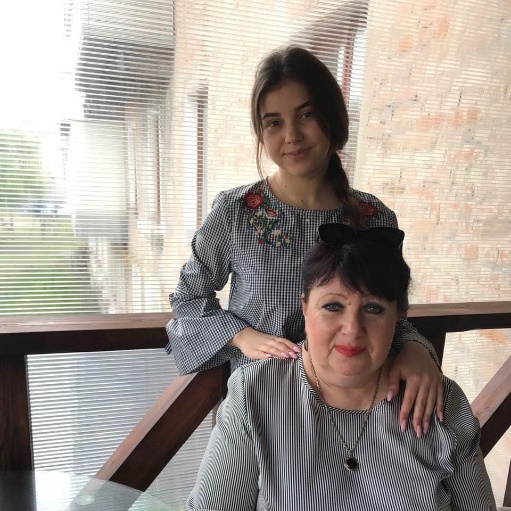 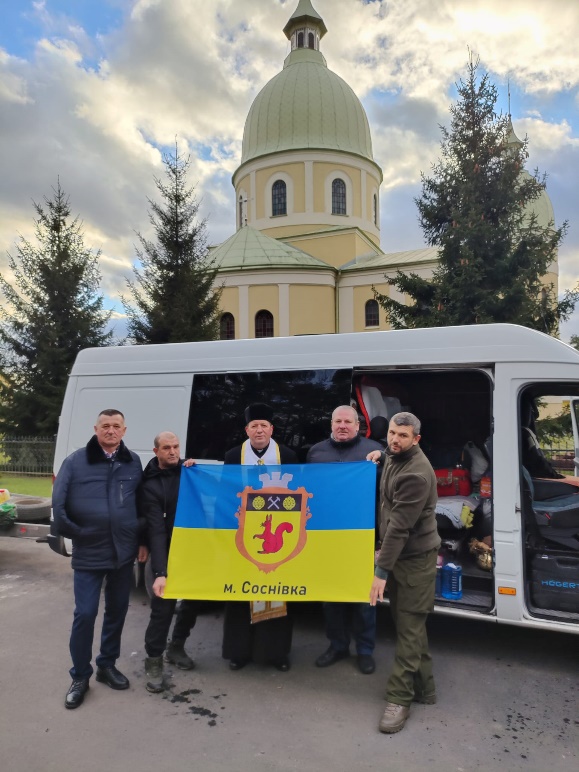 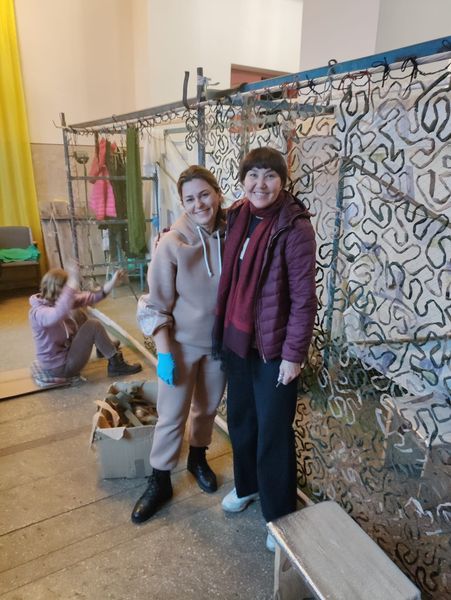 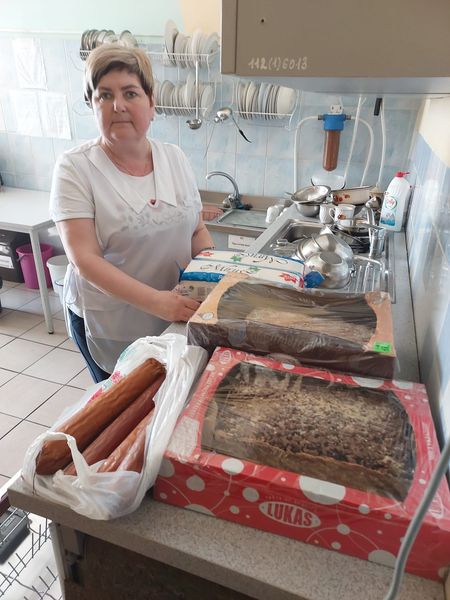 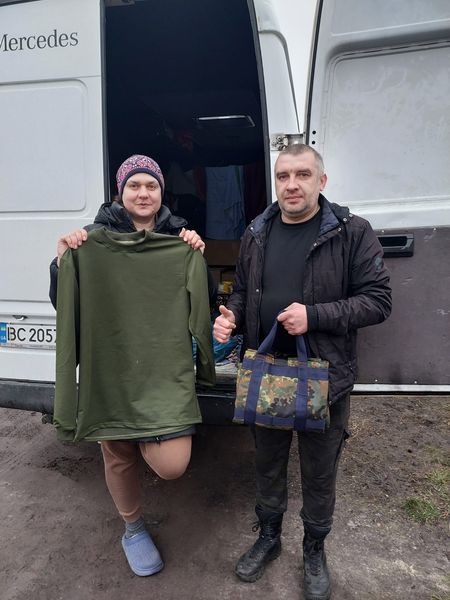 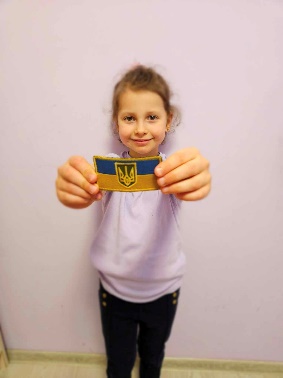 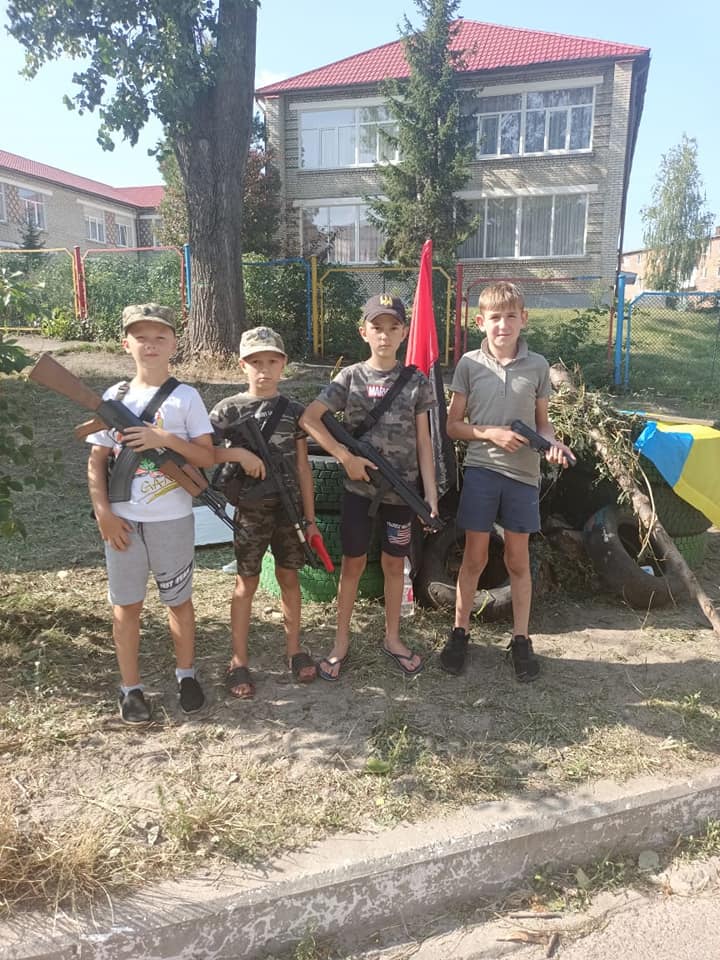 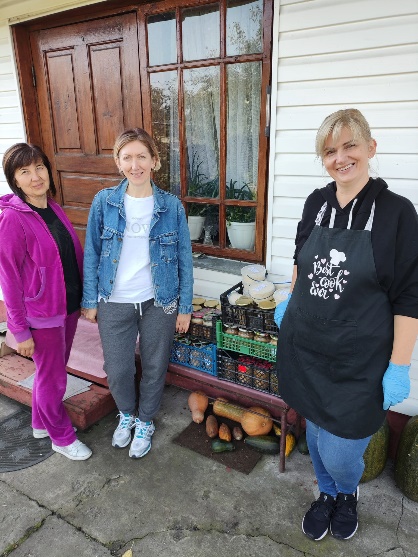 Разом до ПЕРЕМОГИ!
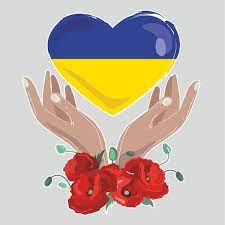 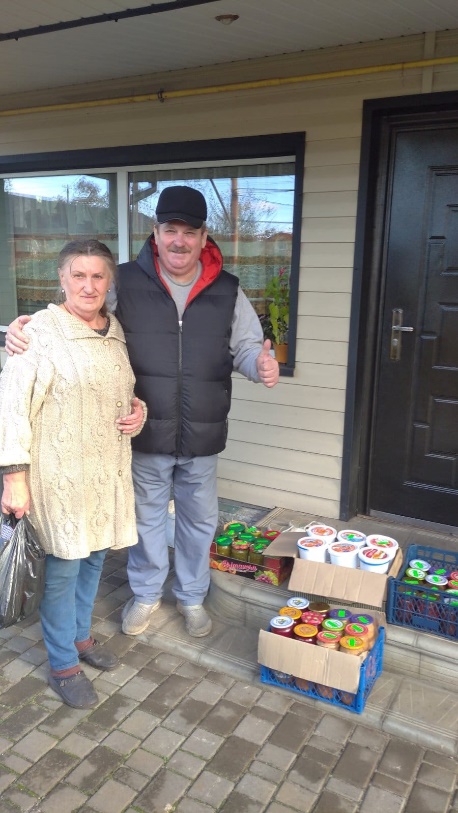 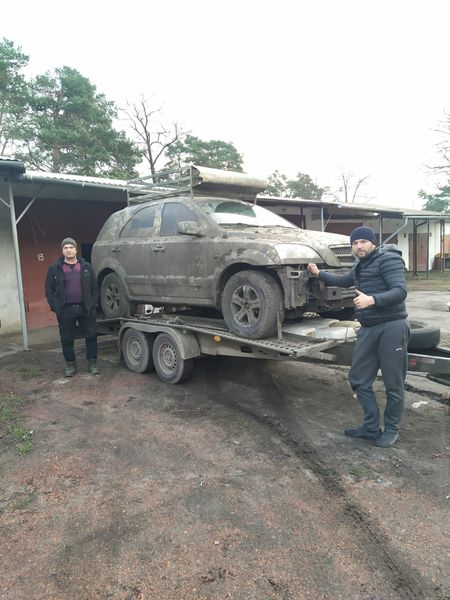 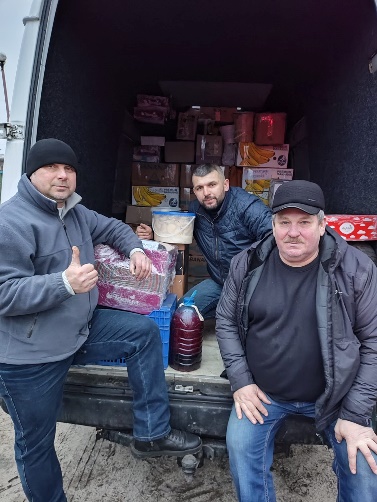 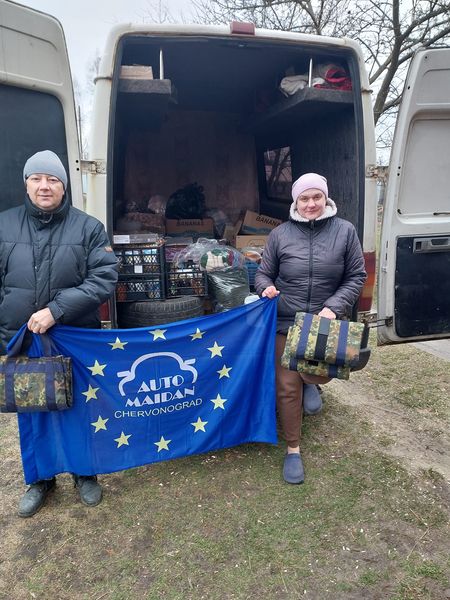 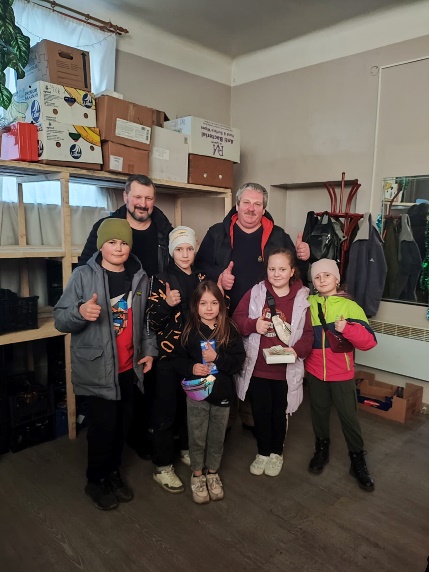 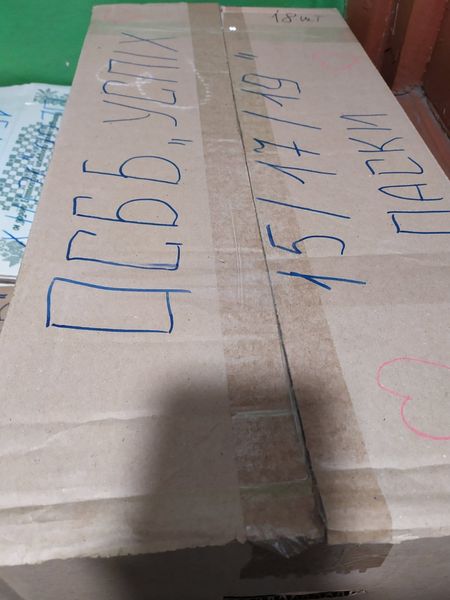 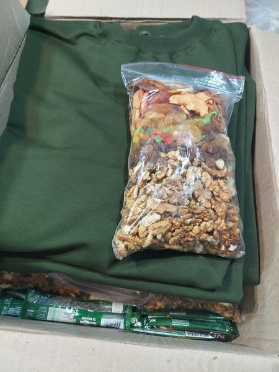 Заходи спрямовані  на підтримку ЗСУ
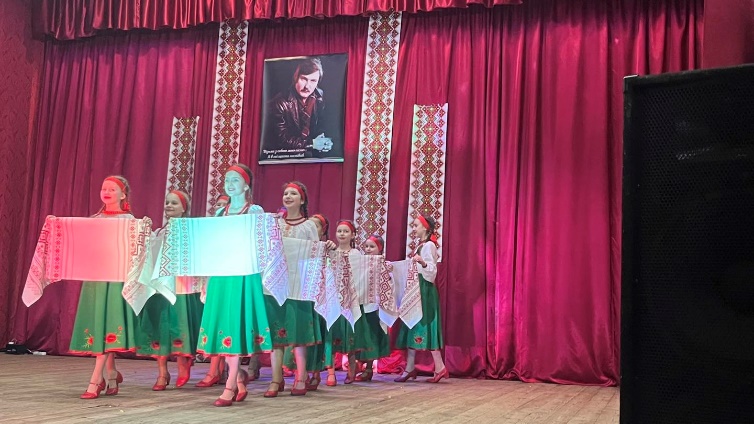 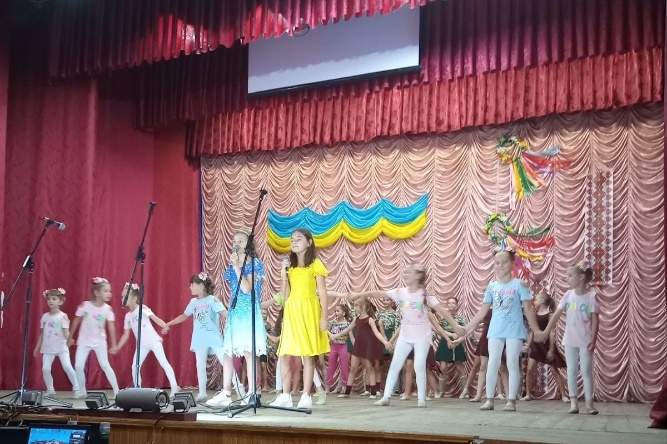 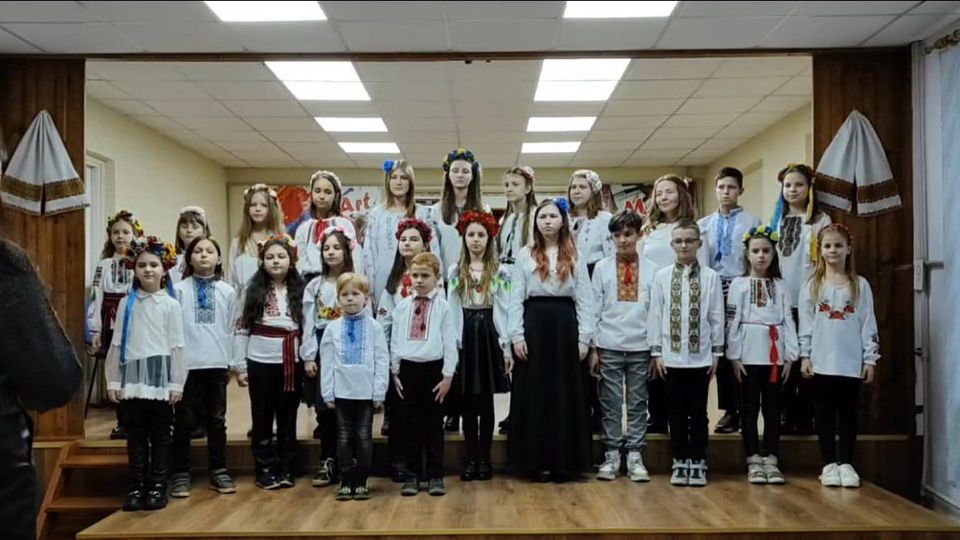 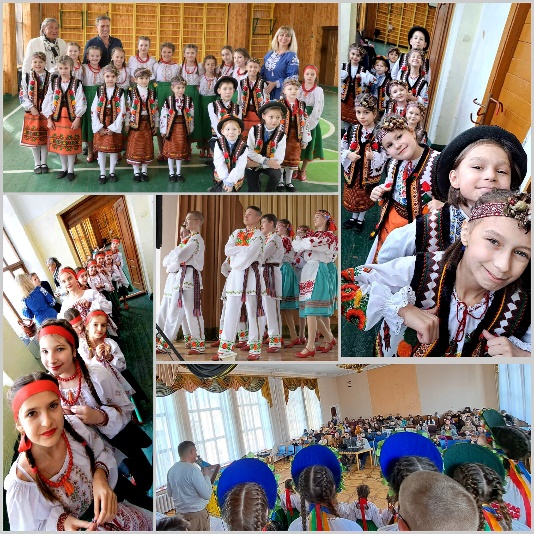 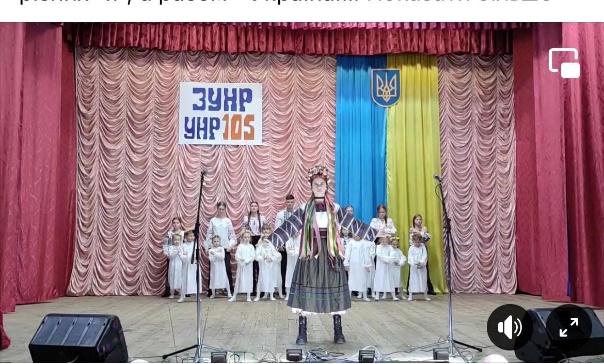 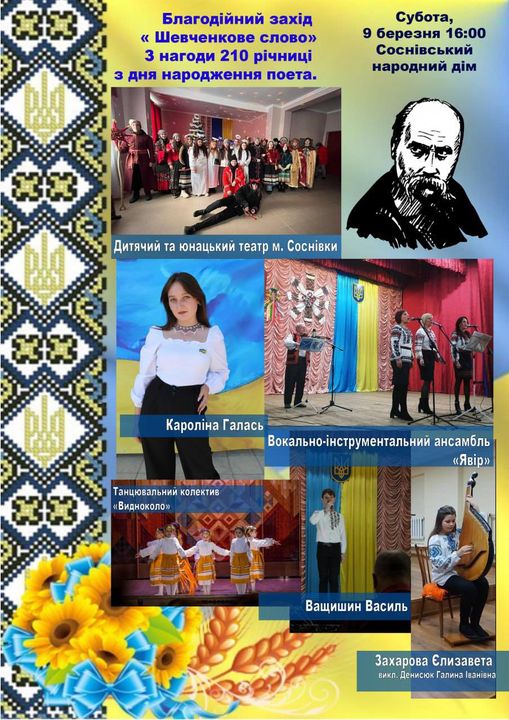 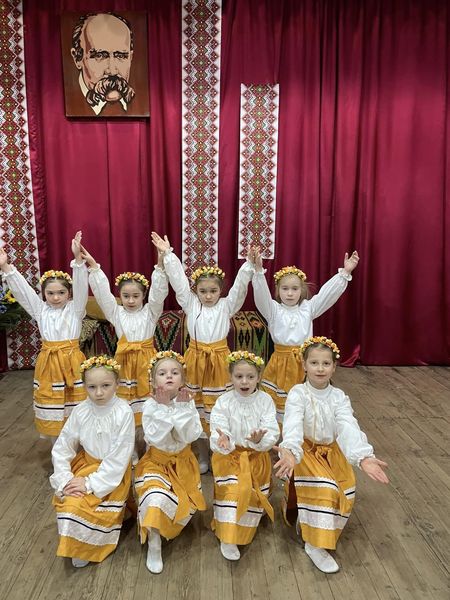 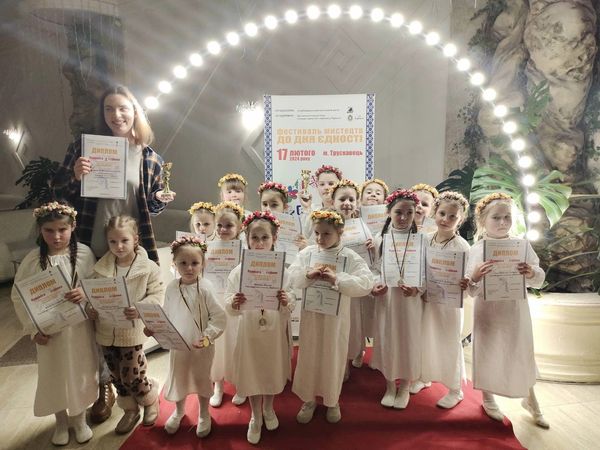 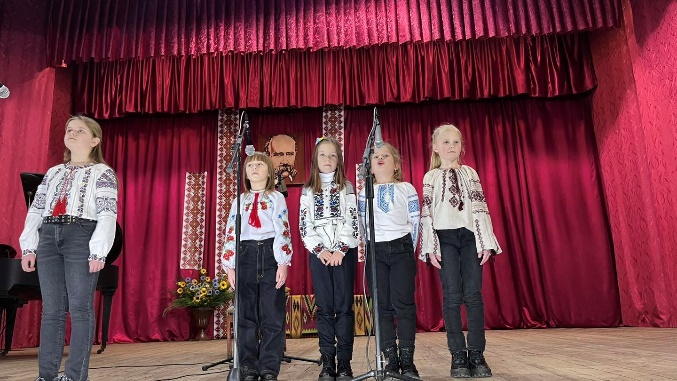